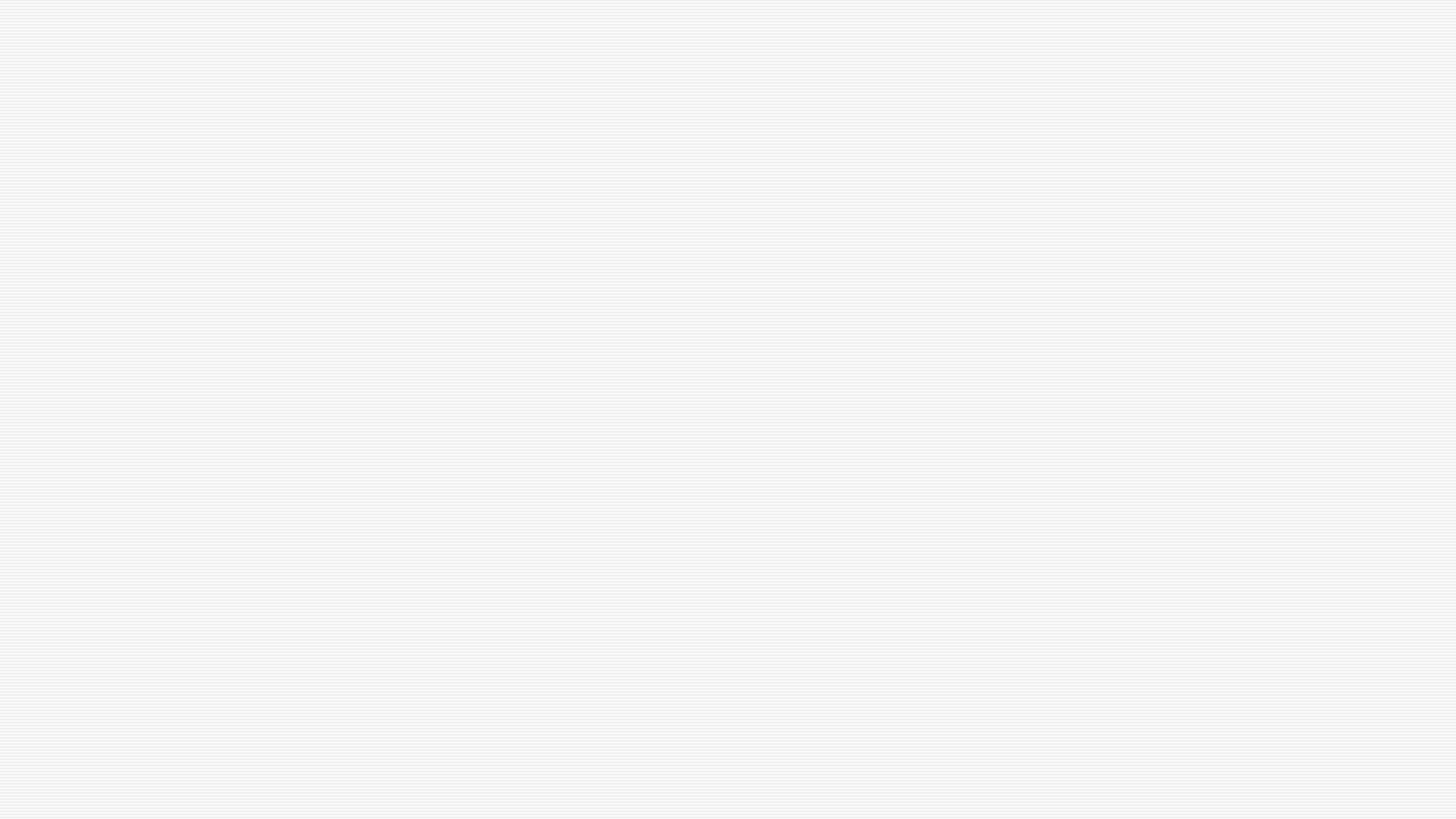 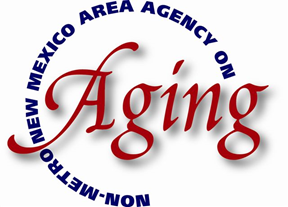 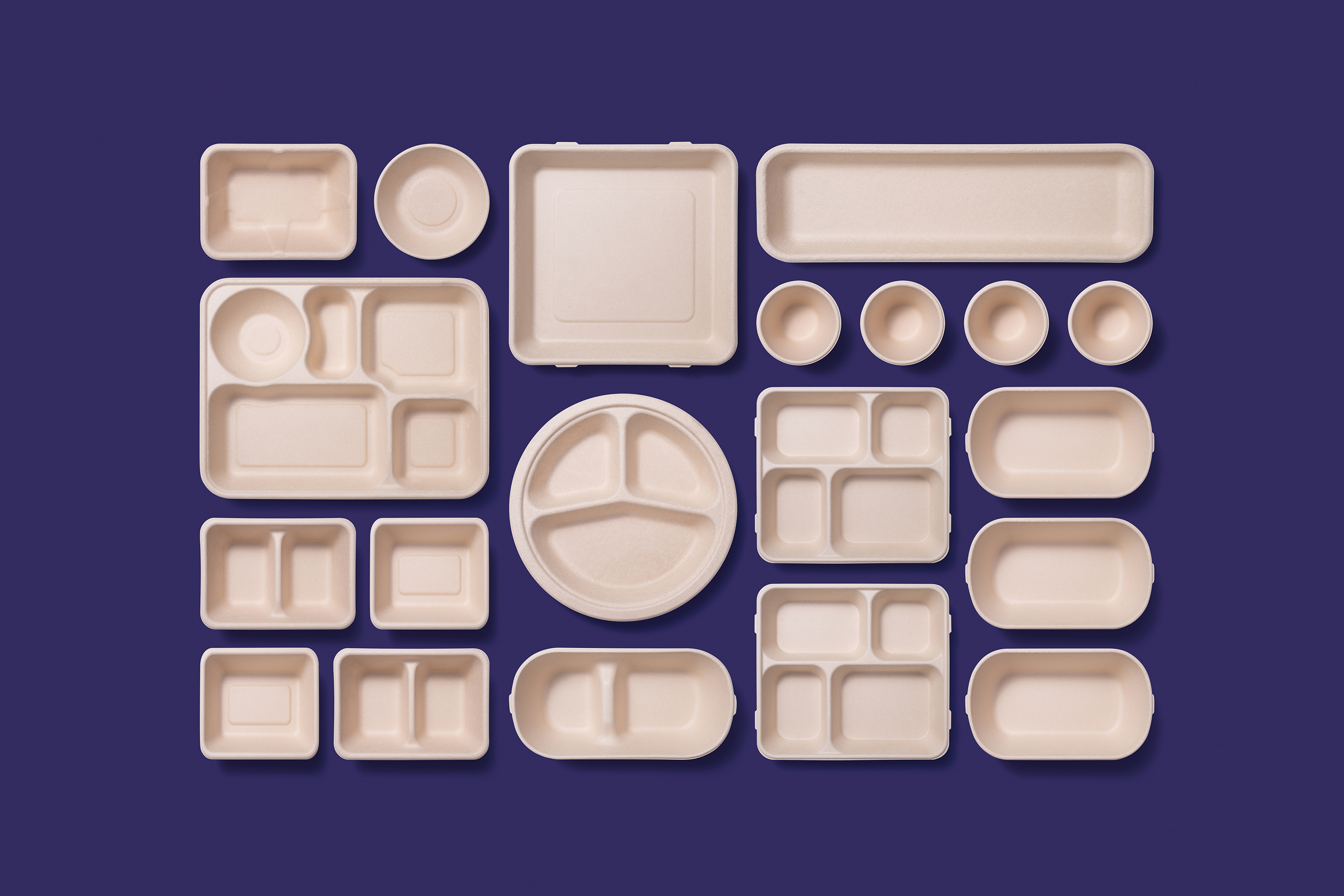 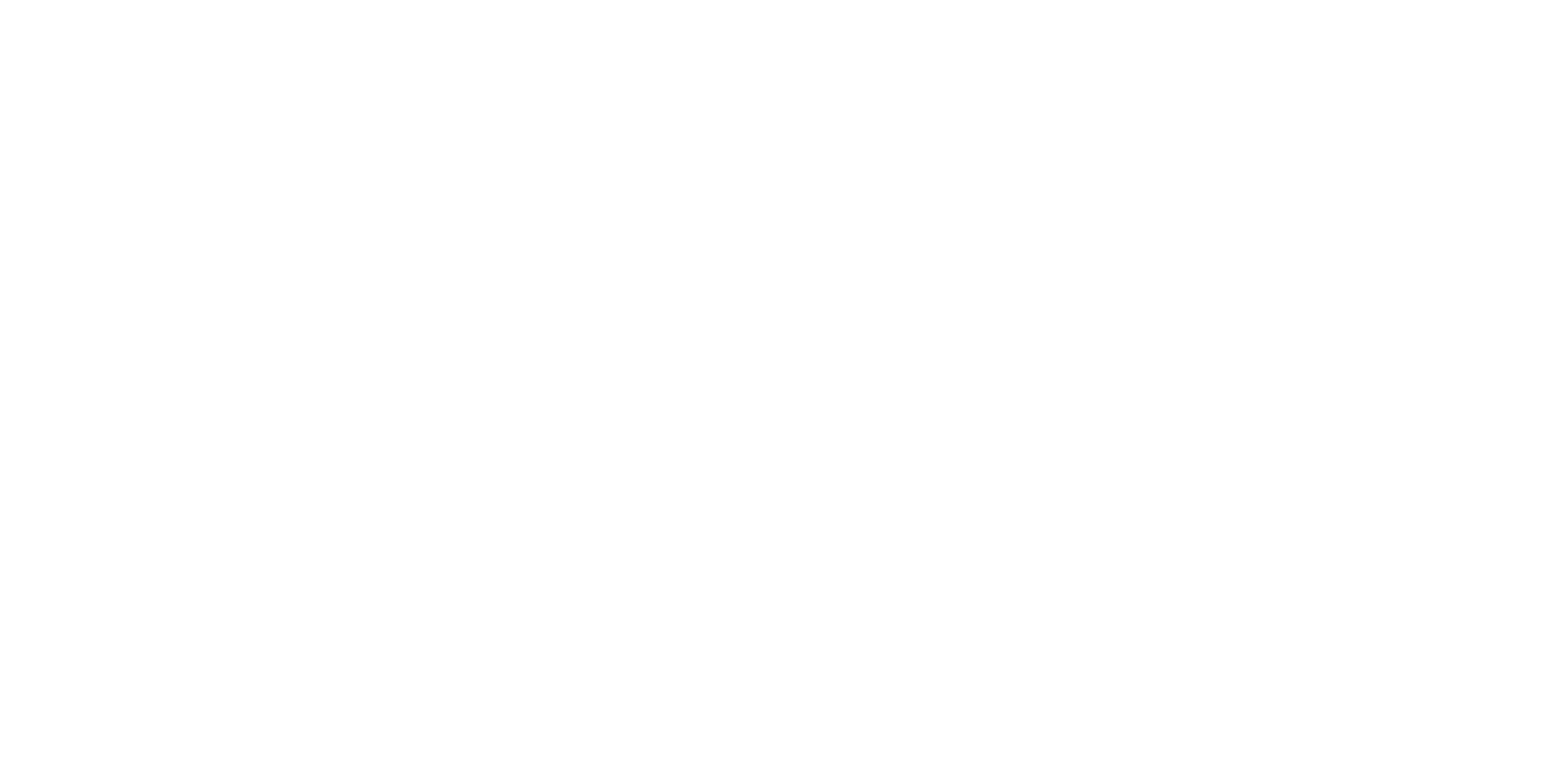 Constance Rudnicki MS, RDN, LD
Registered Dietitian/Nutritionist
Non-Metro Area Agency on Aging
Food Service 102 (Back to Basics ) NMAAA Training #4
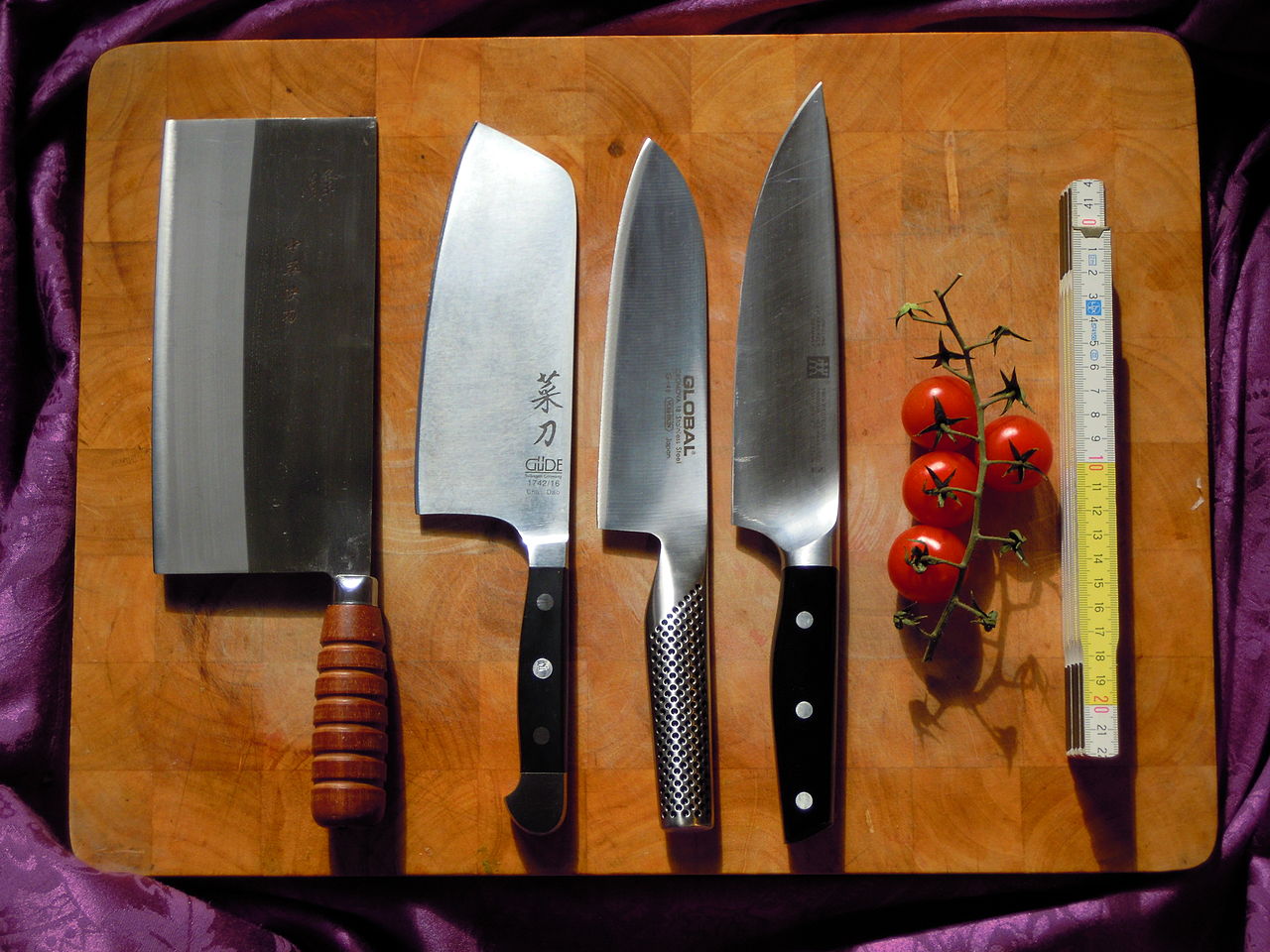 OBJECTIVES
The student will learn basic skills with the knife, including how to sharpen a knife and hold a knife.
The student will learn the minimum internal cooking temperature of food
The student will learn how to calibrate a thermometer using two methods.
The student will learn about TCS food and the danger zone
The student will learn to read the label of a food
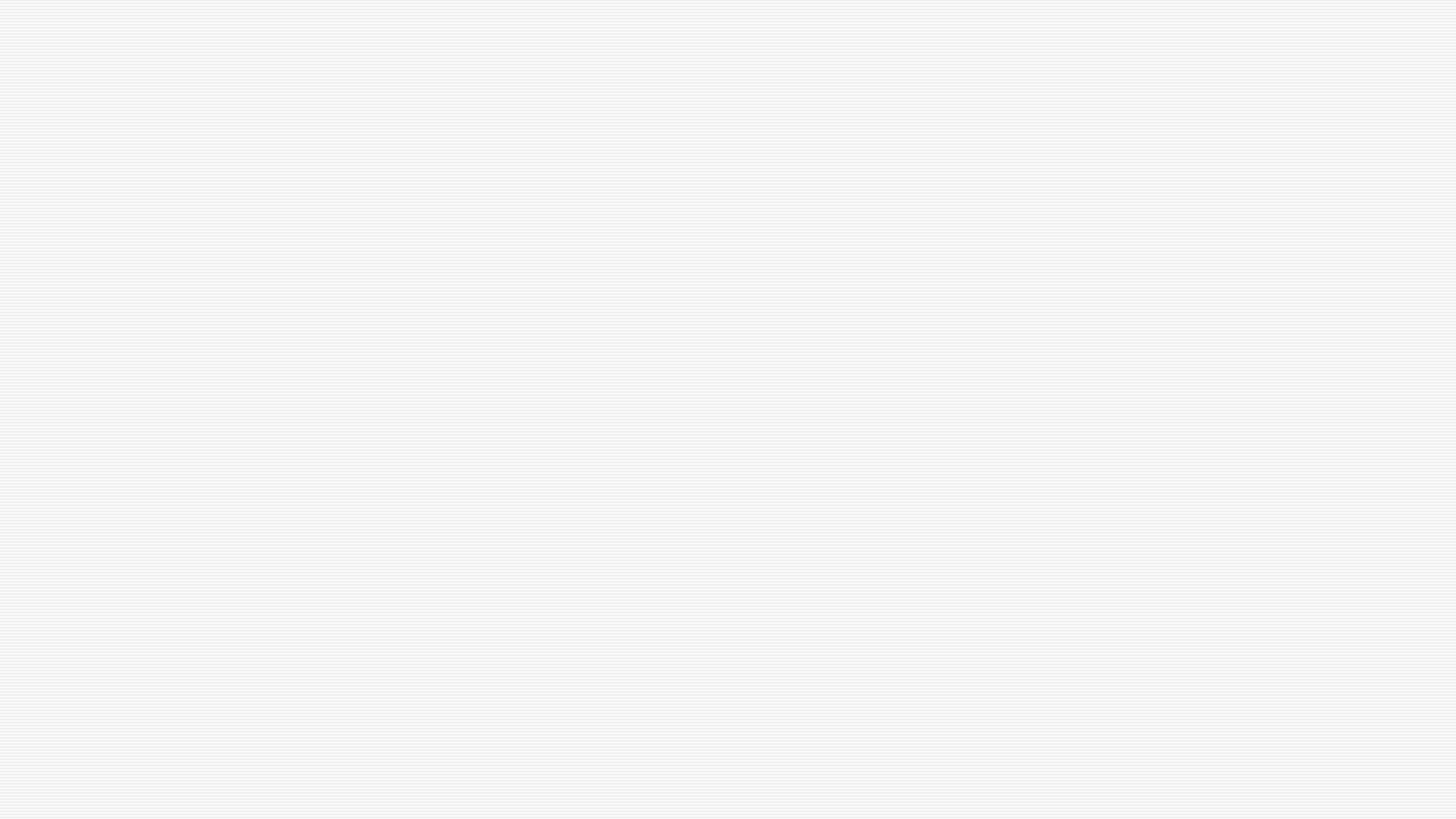 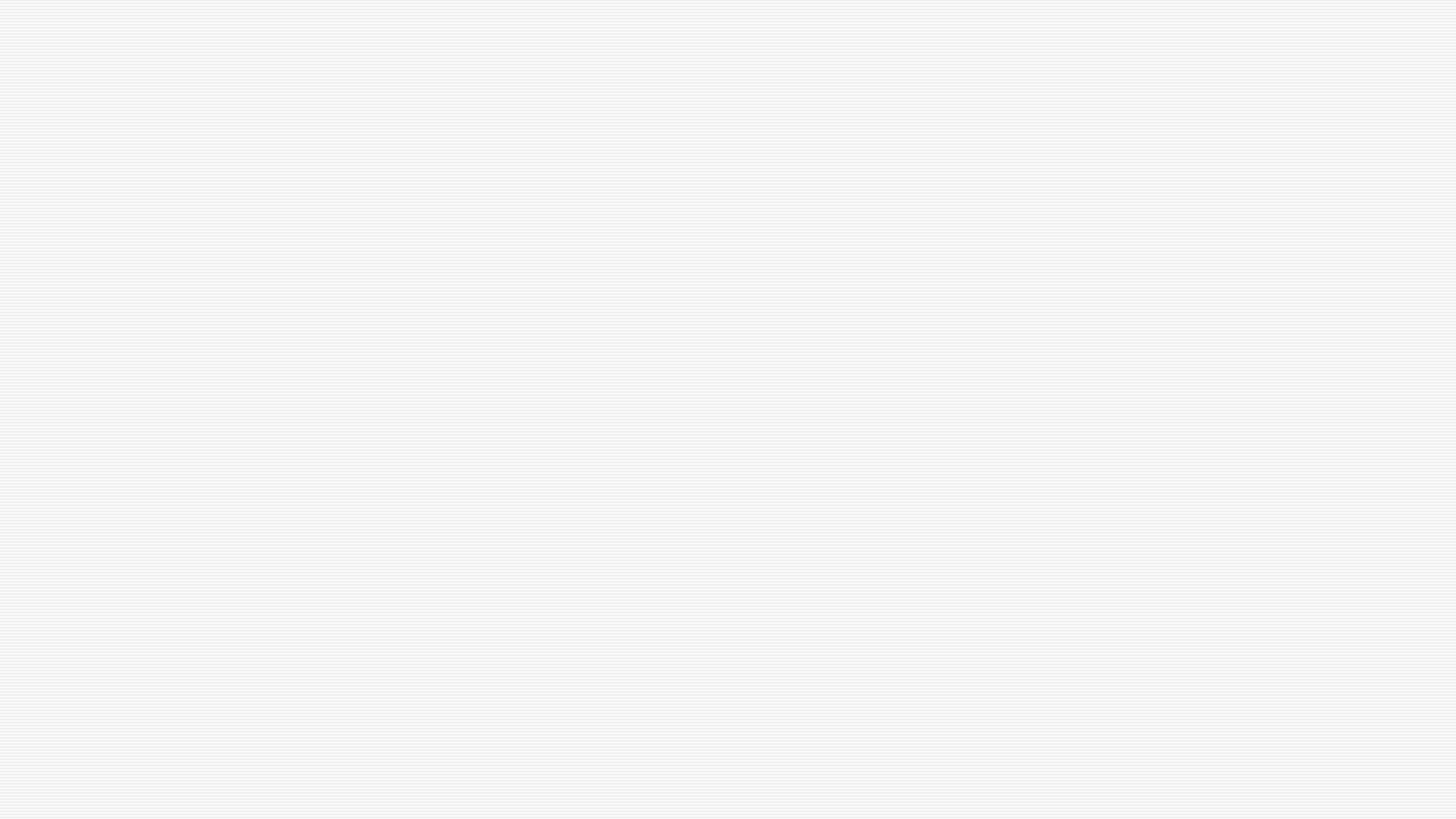 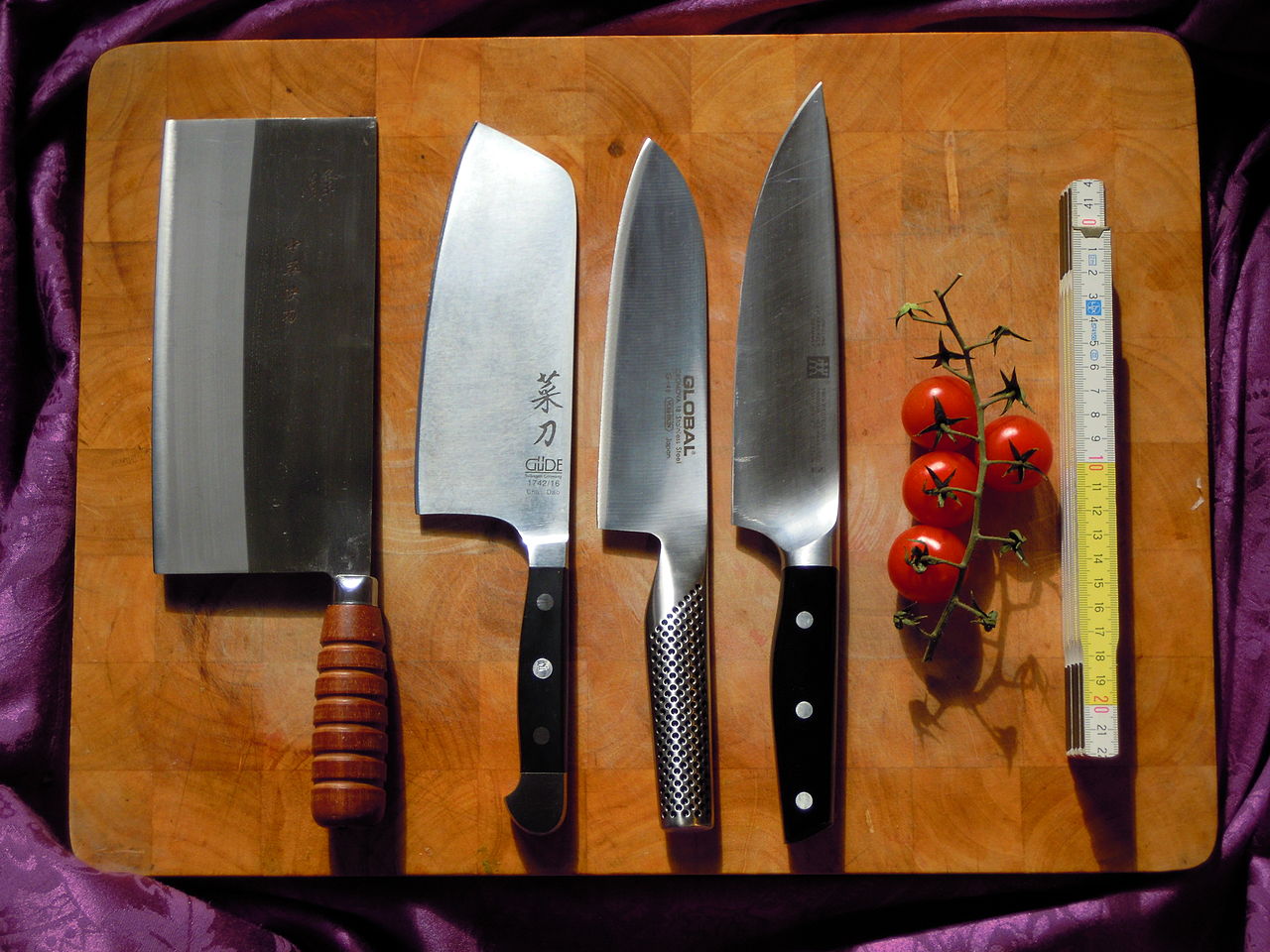 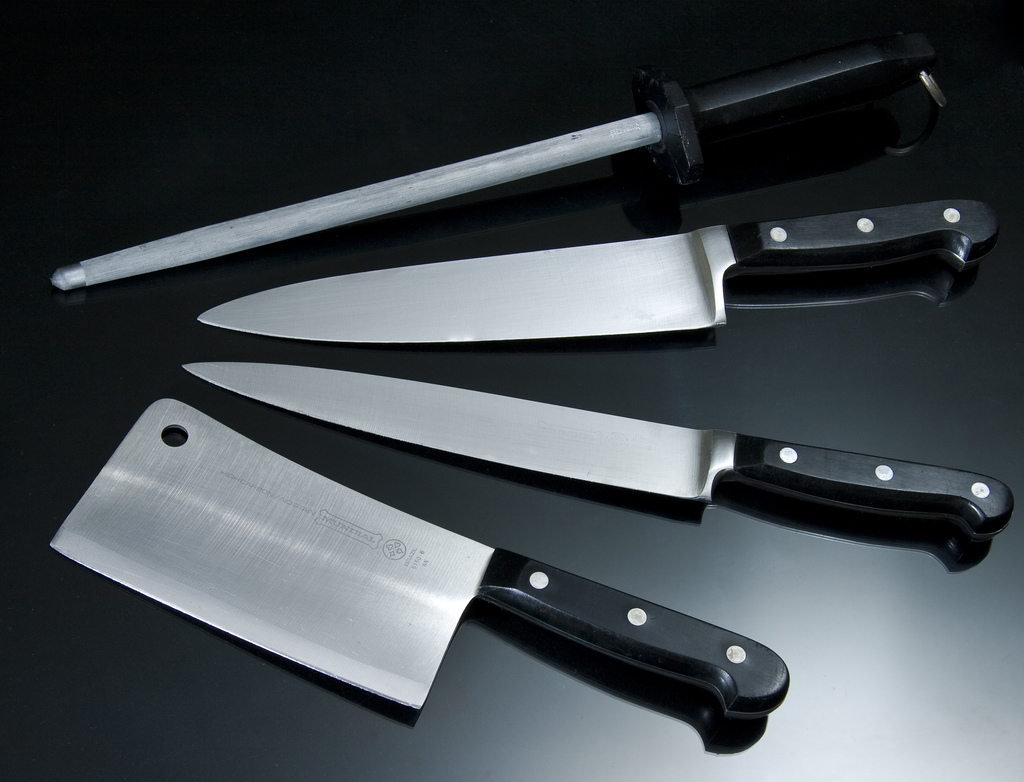 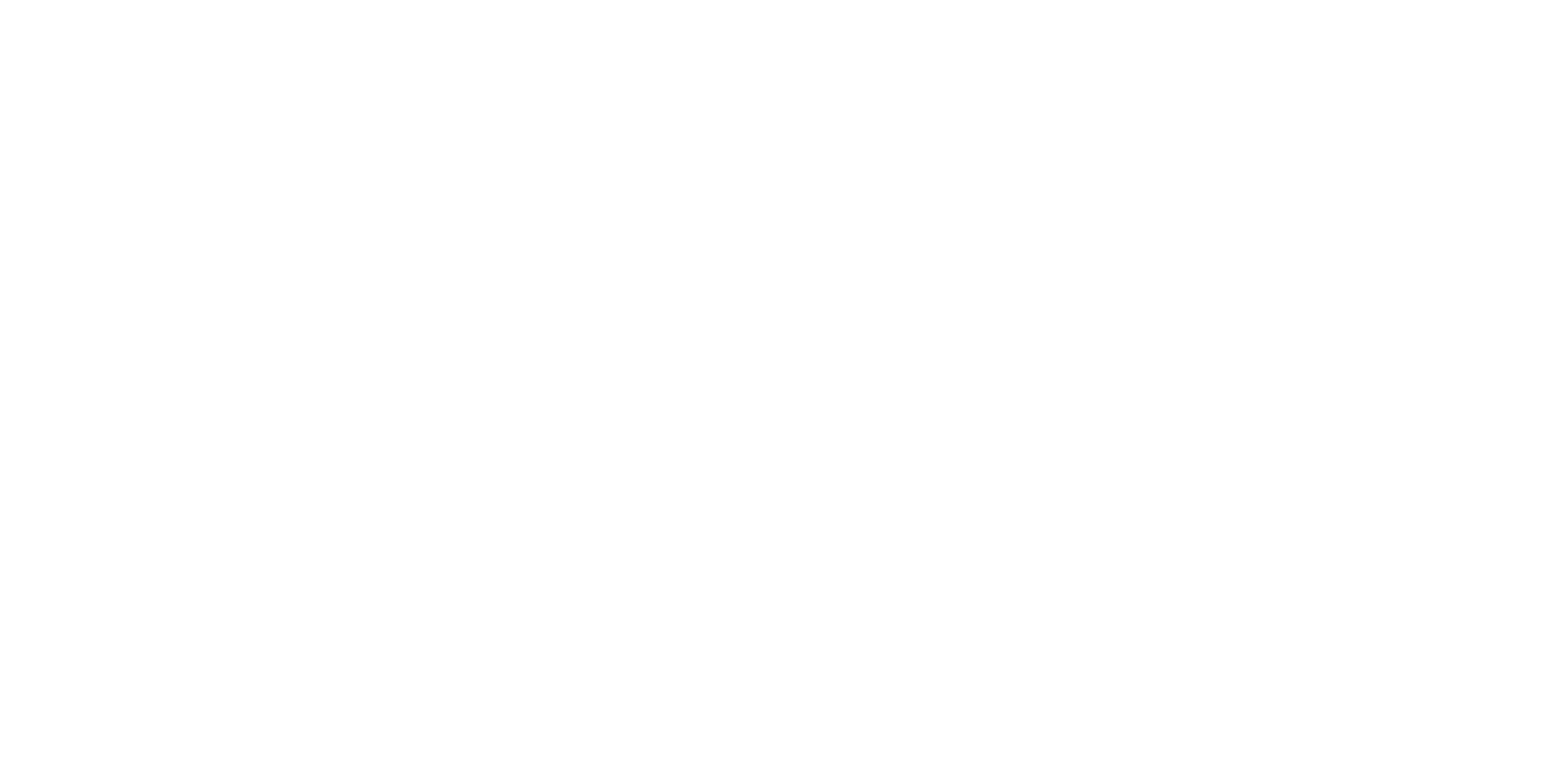 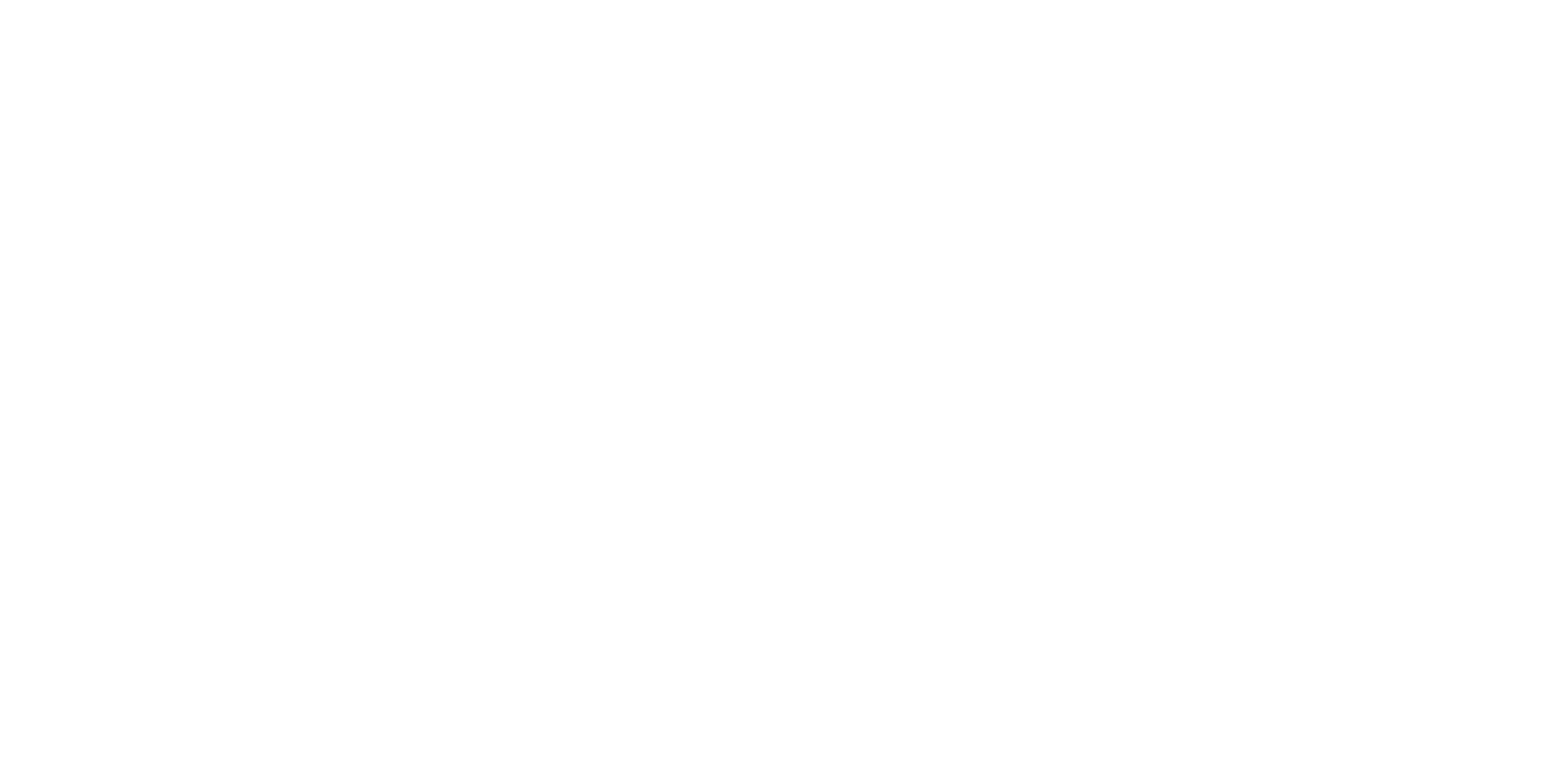 z
Part 1: Knife Skills
Parts of a Knife
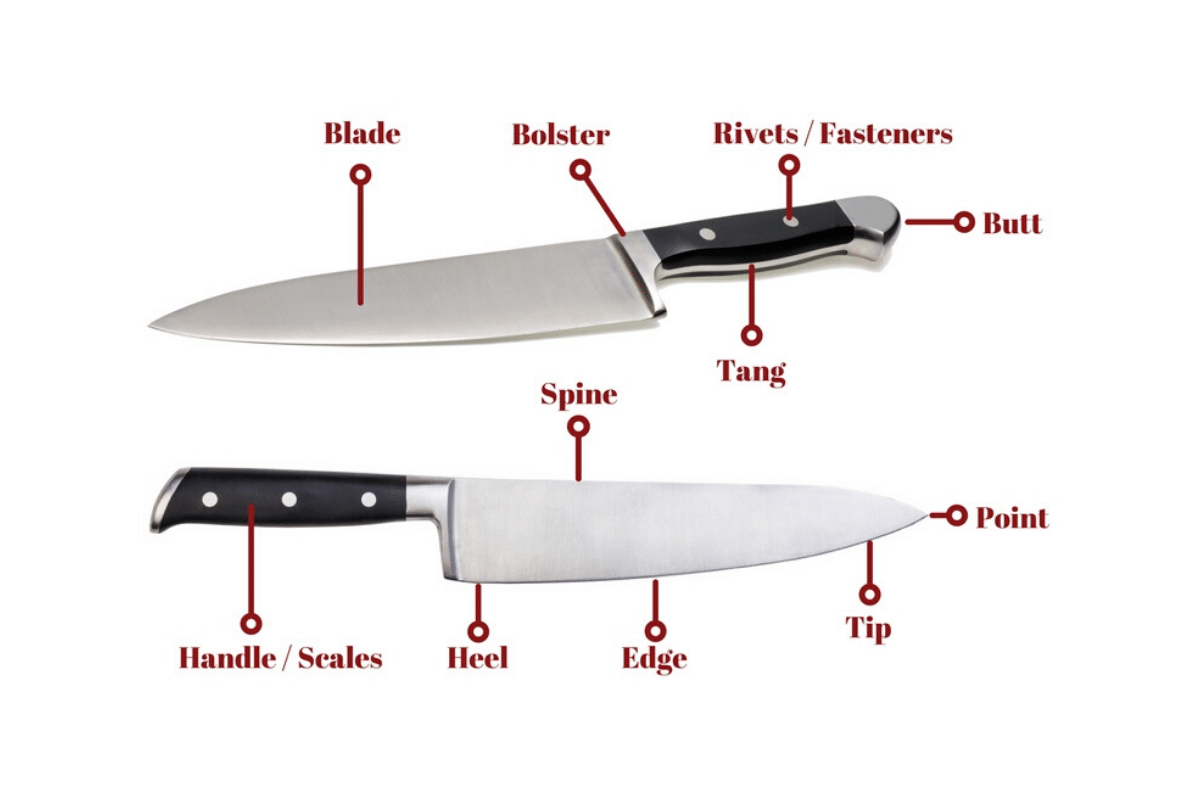 How to sharpen a knife
Basic Knife Skills
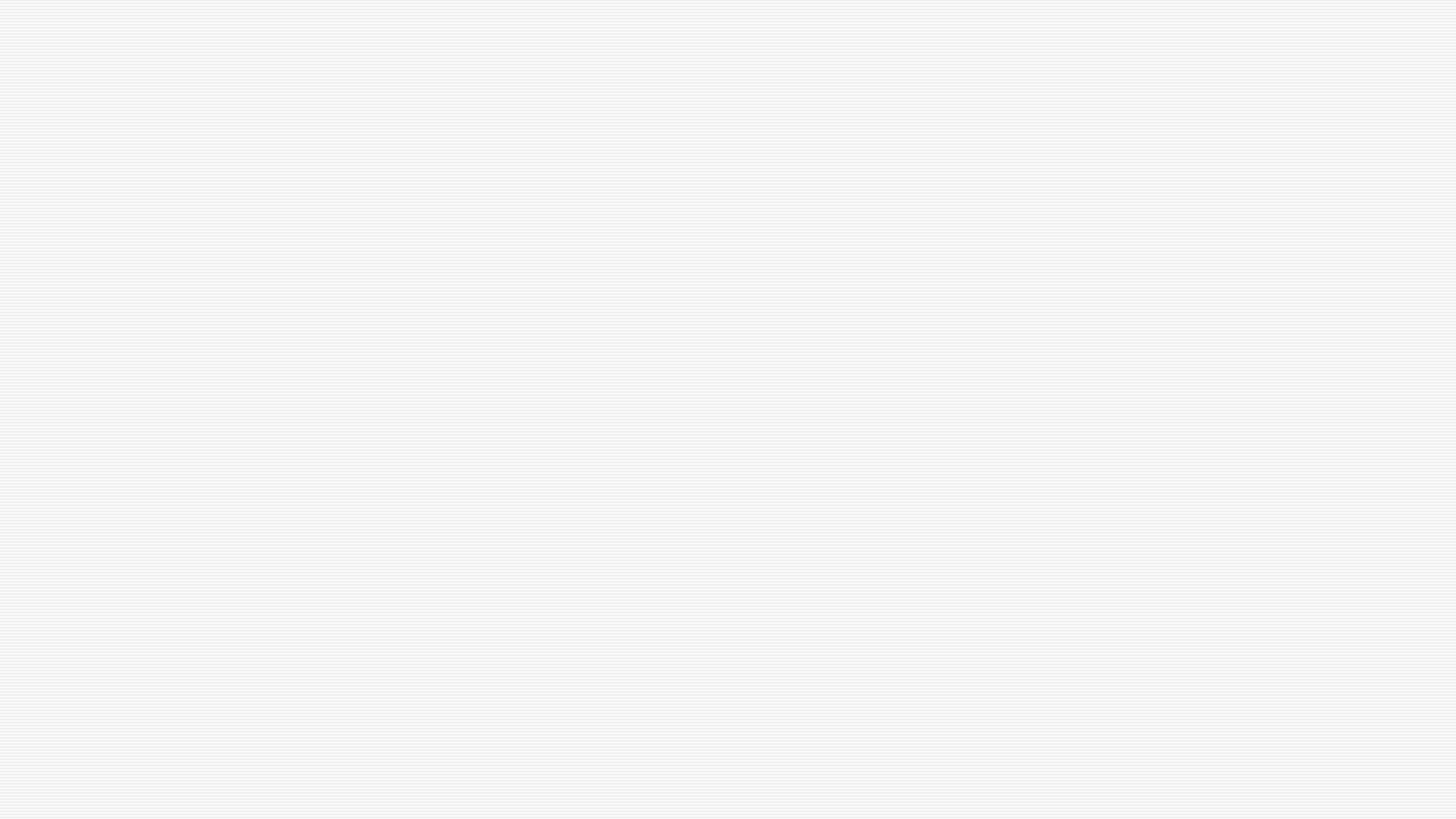 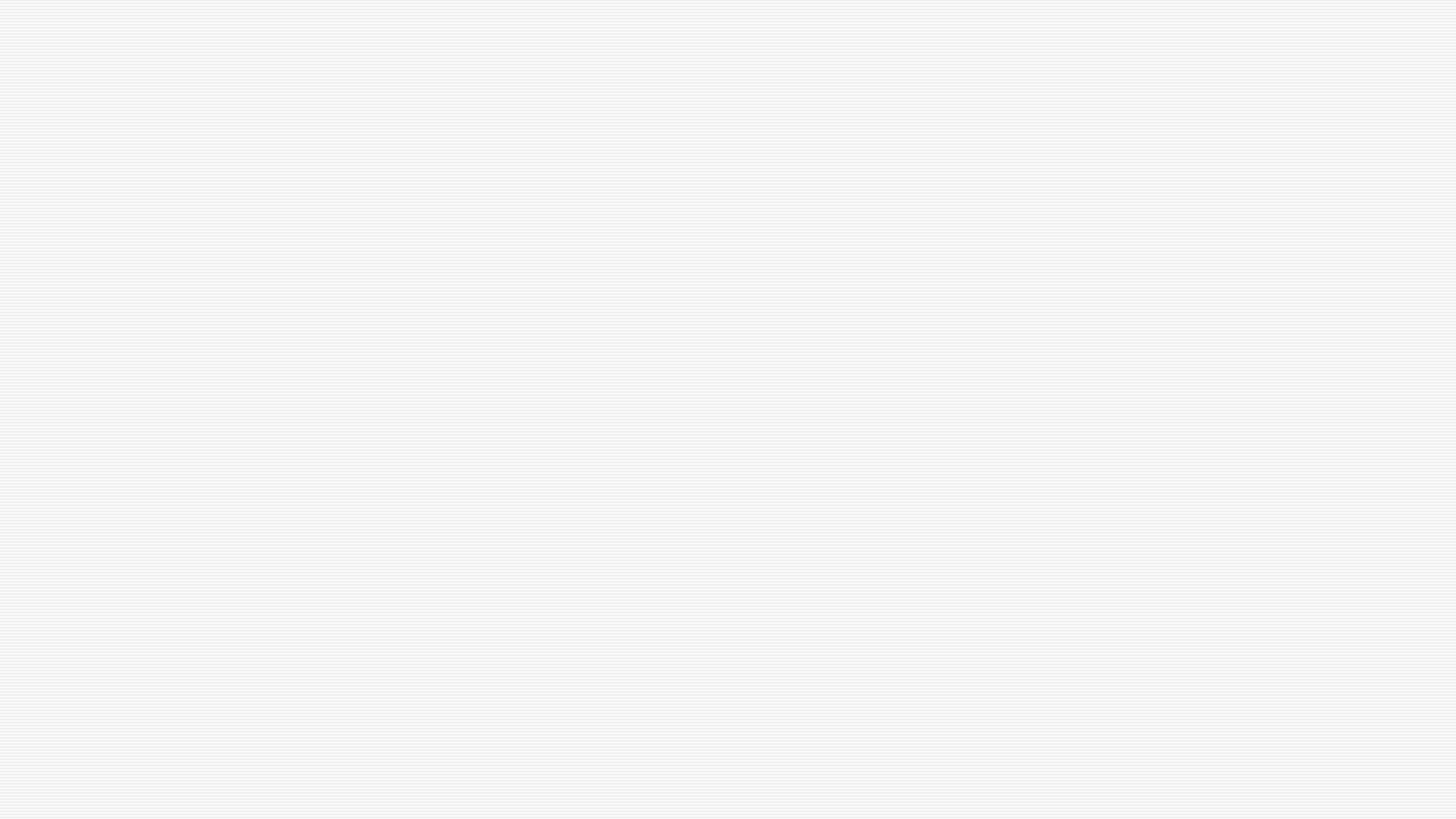 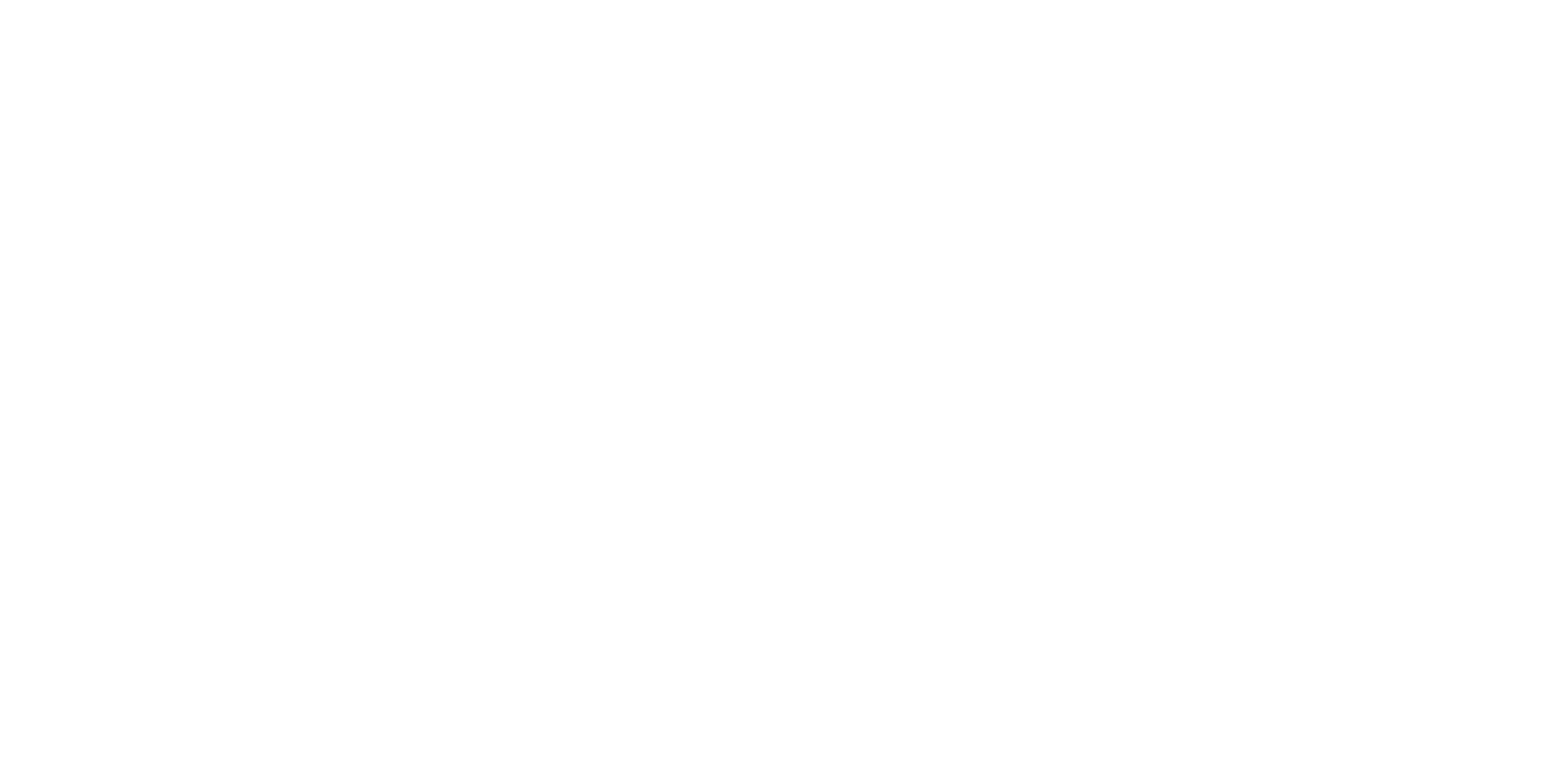 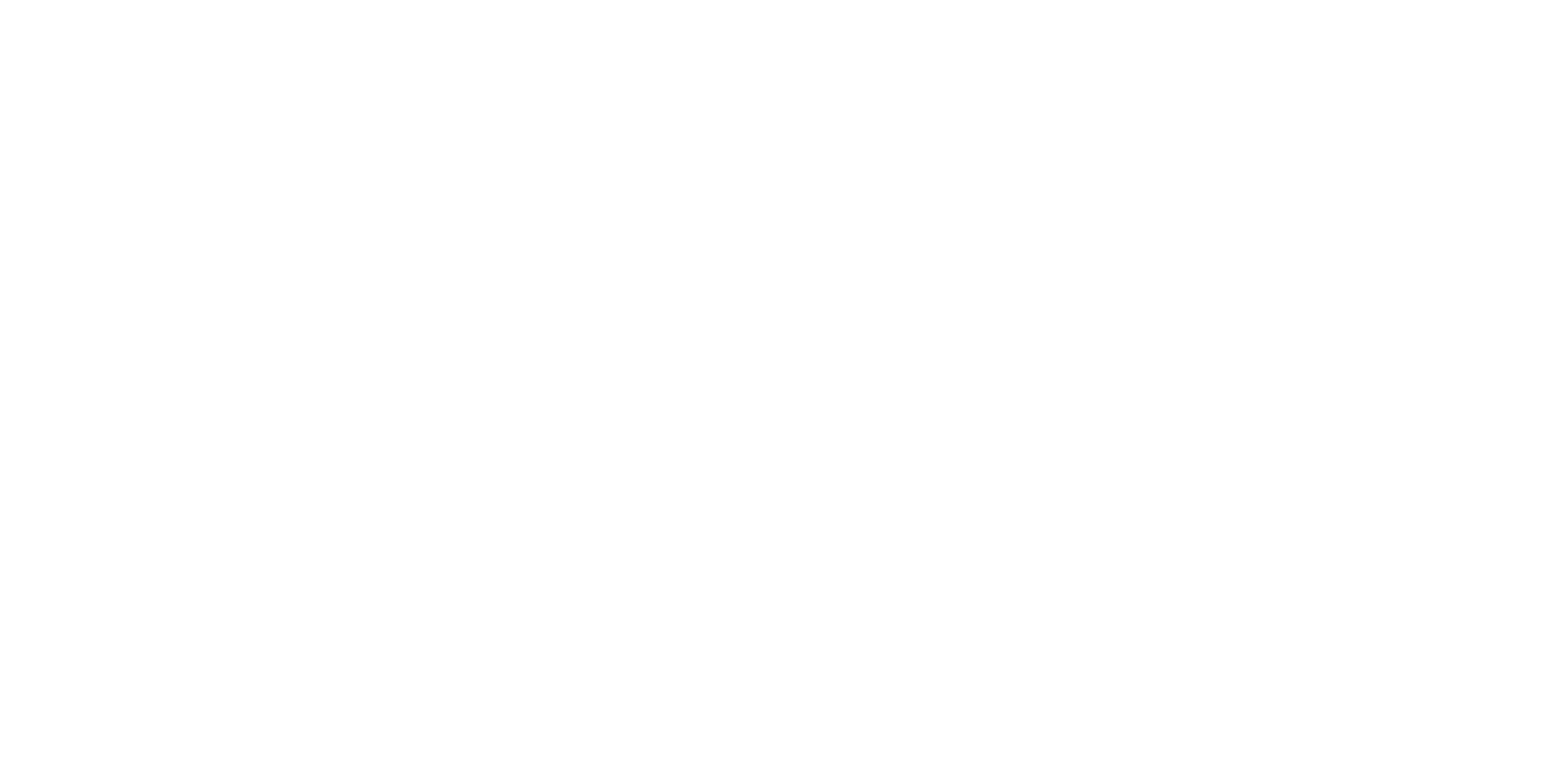 z
Part 2: Thermometers and Food Cooking Temperature
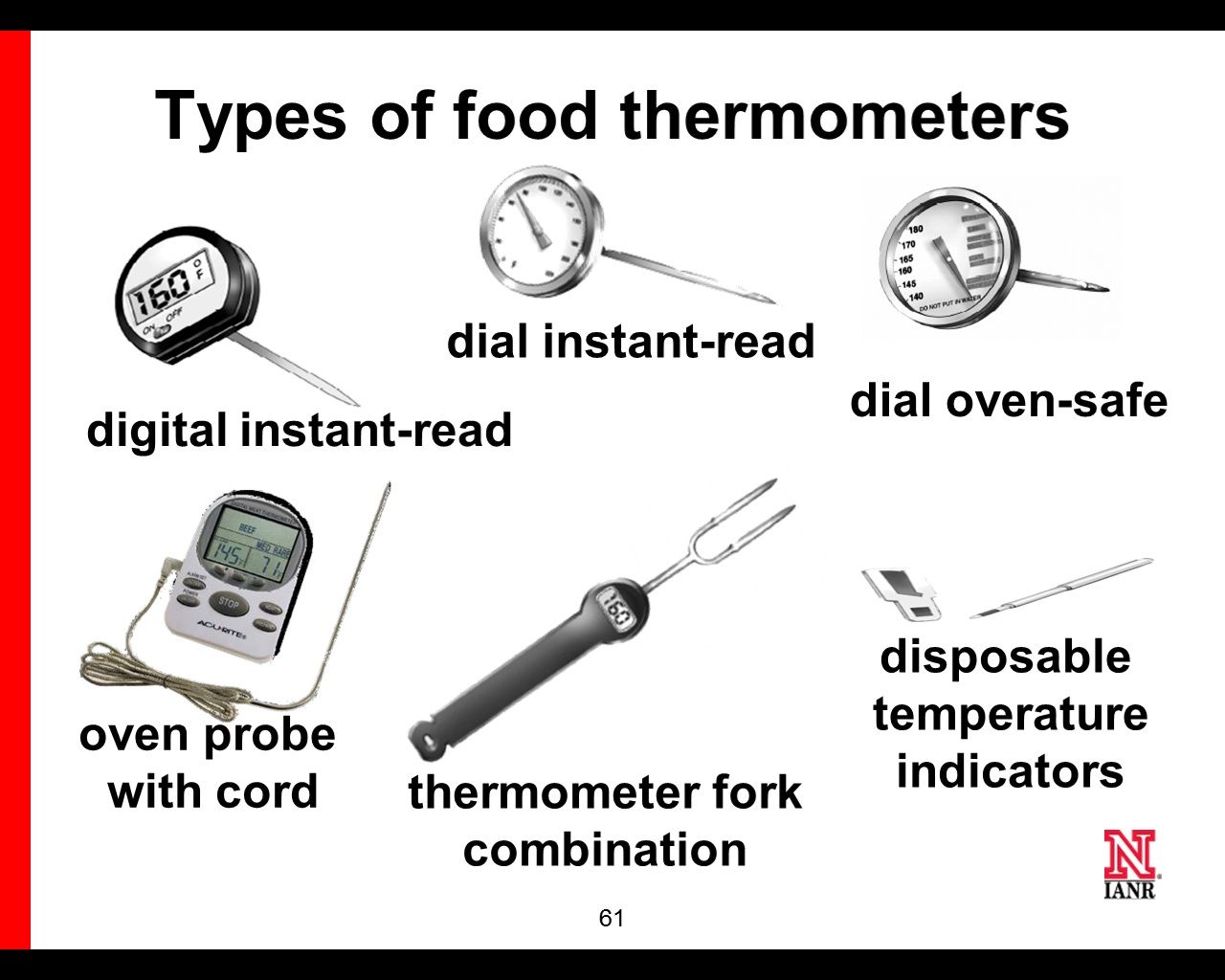 How to calibrate a thermometer using the ice water method
How to calibrate a thermometer using the boiling water method
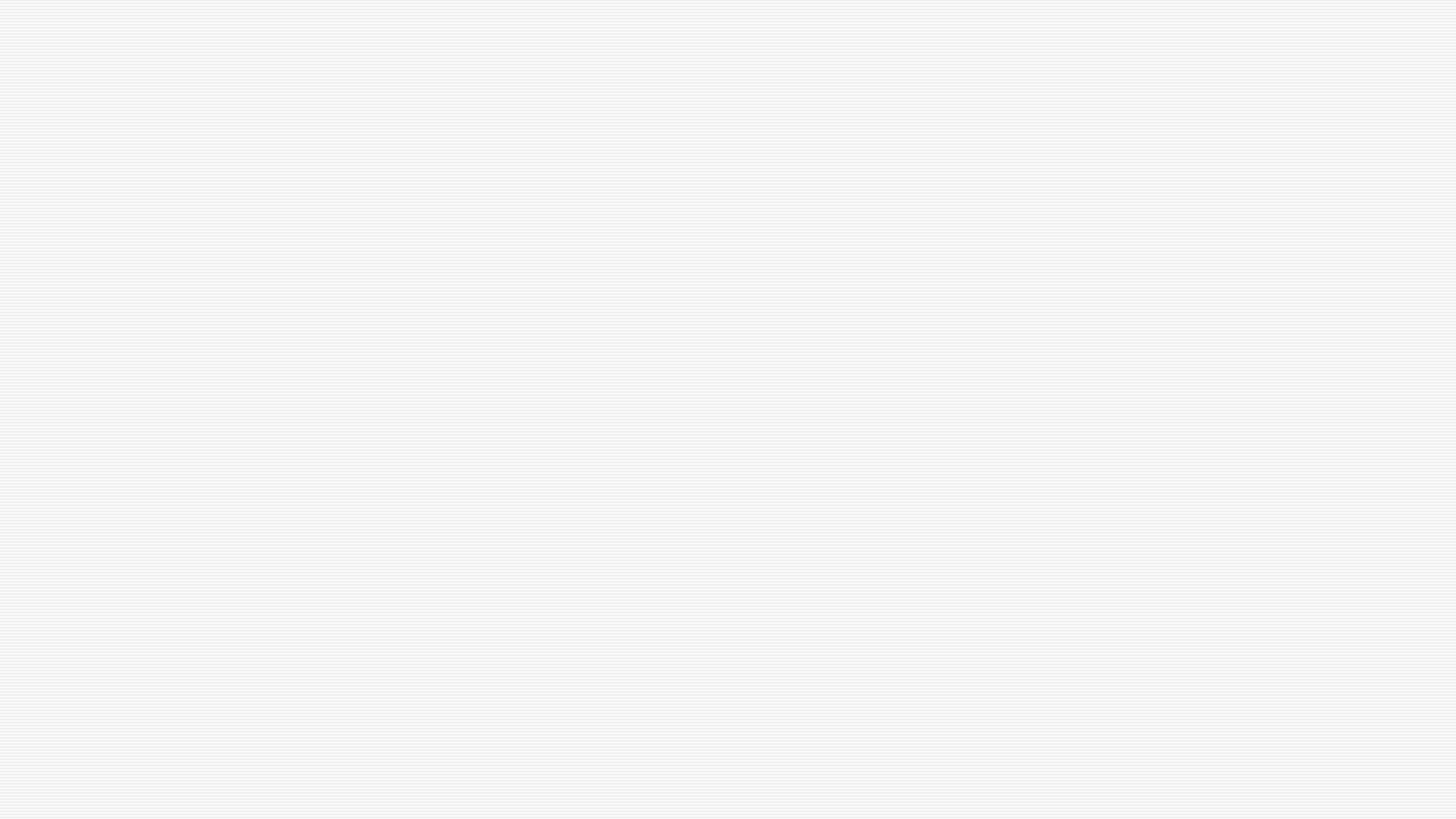 z
When using thermometers:
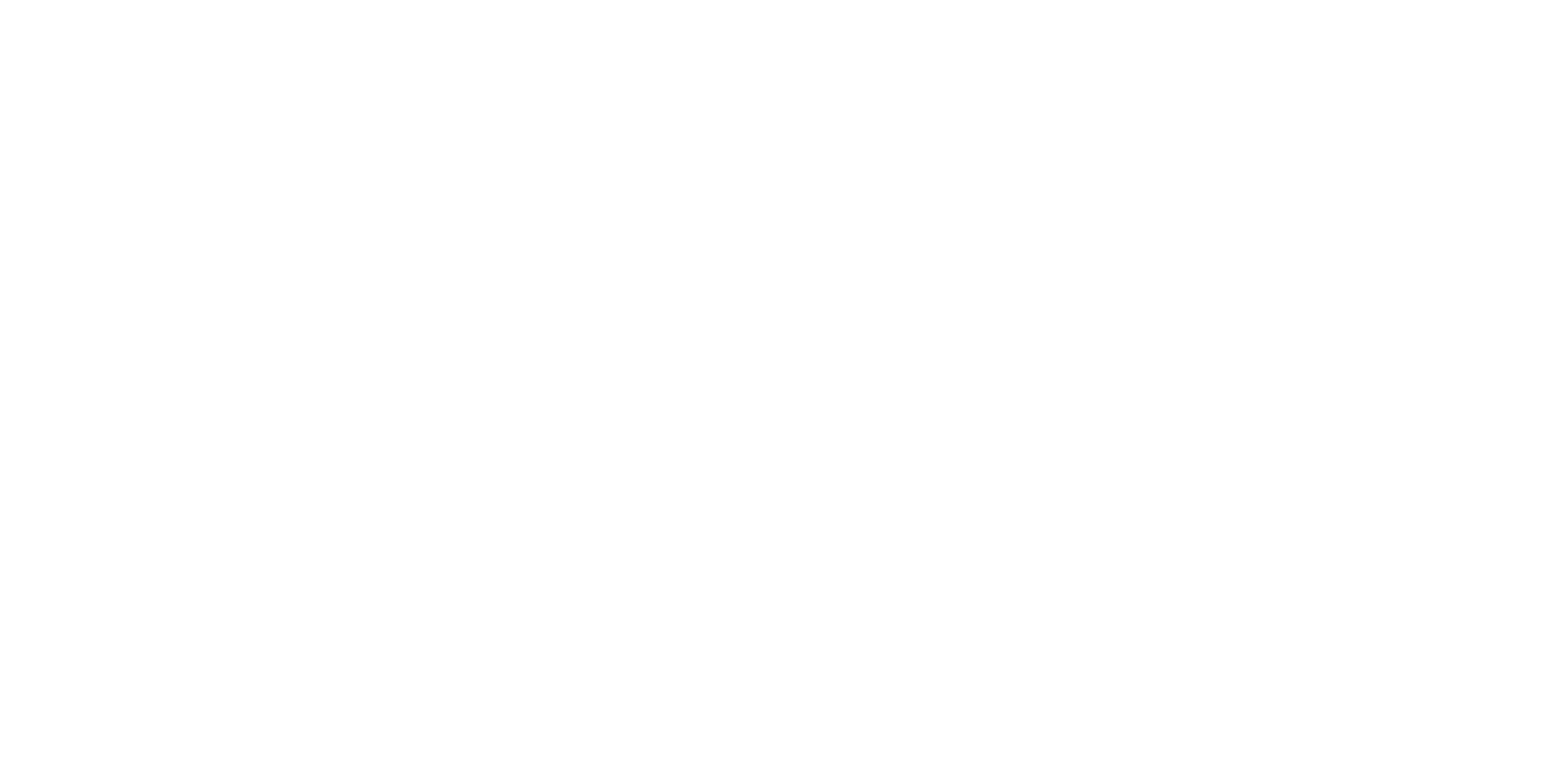 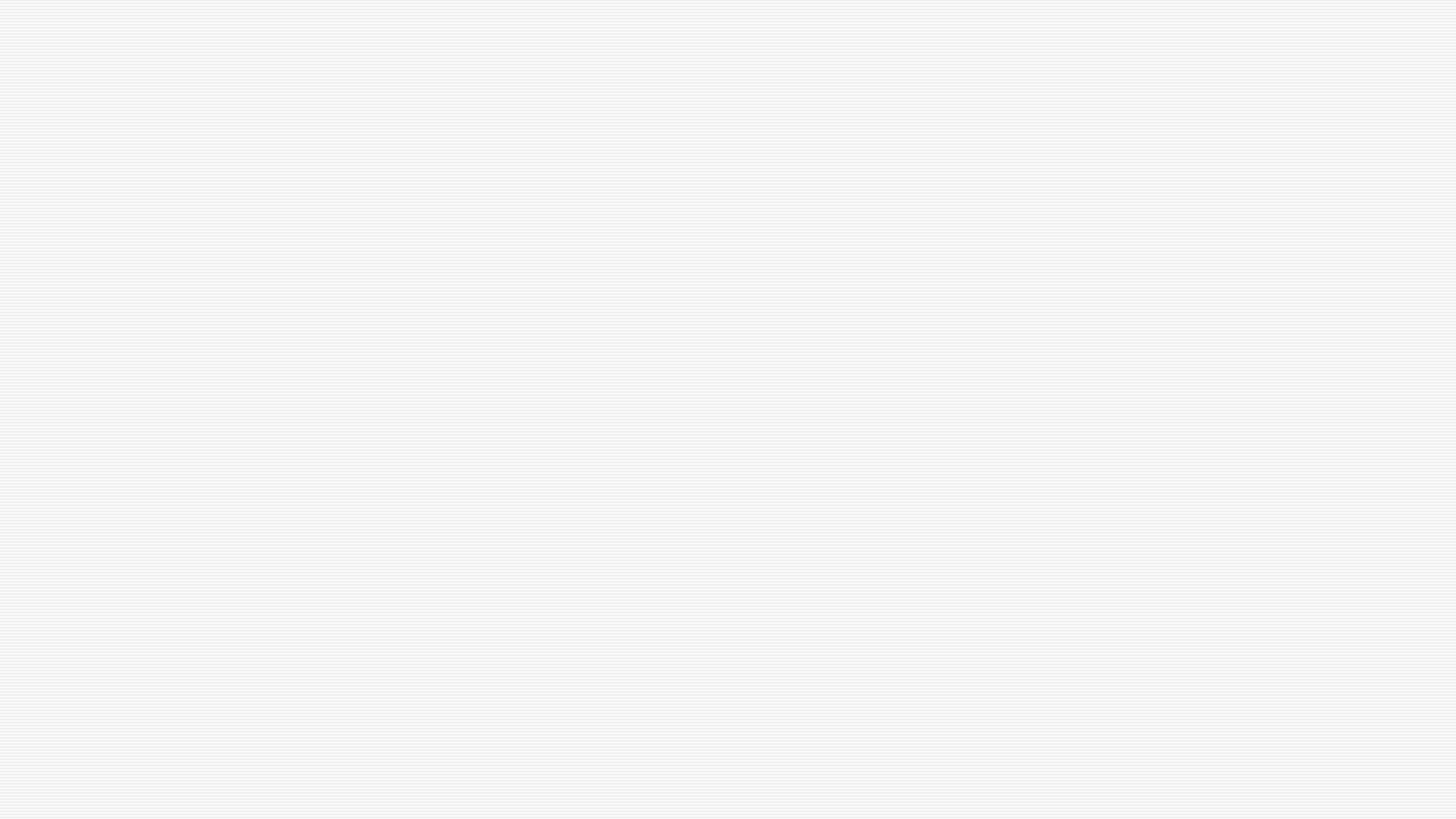 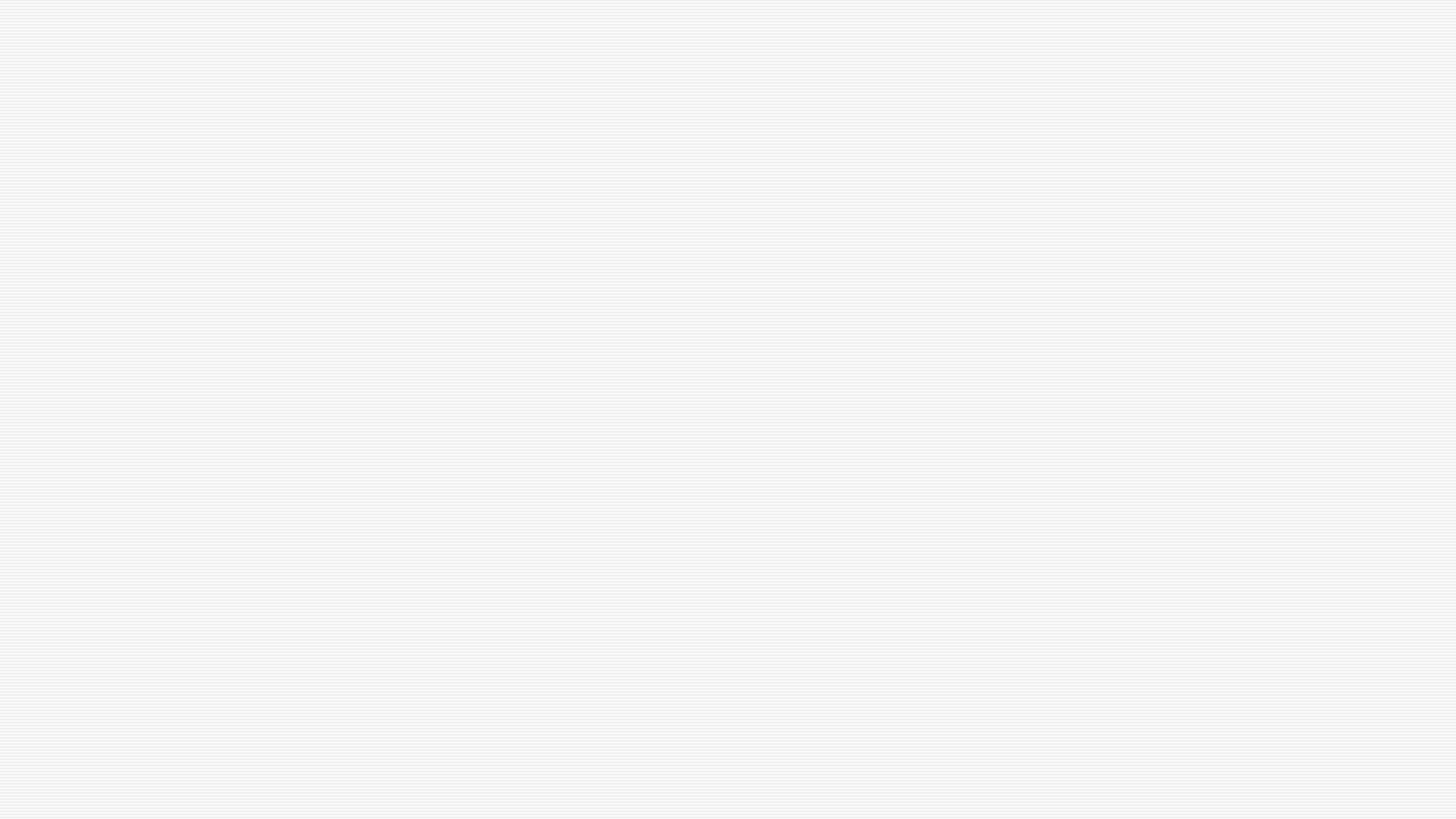 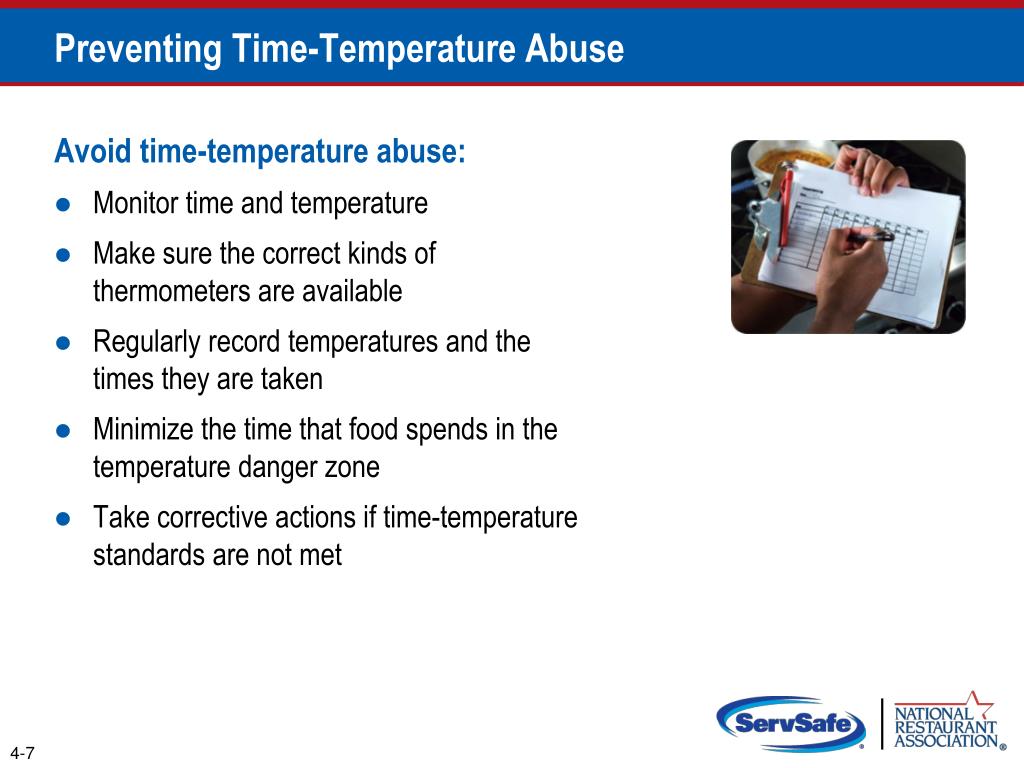 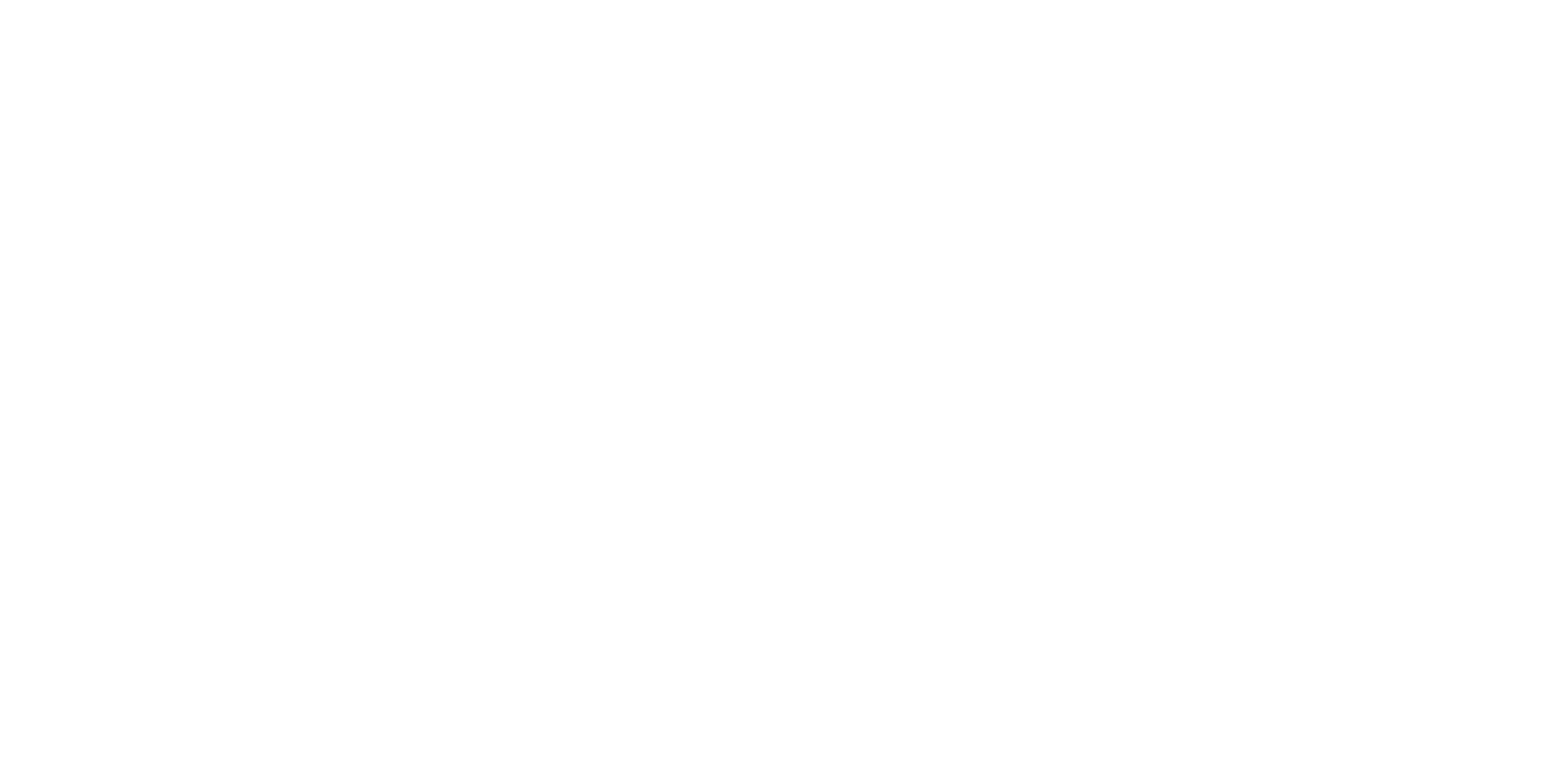 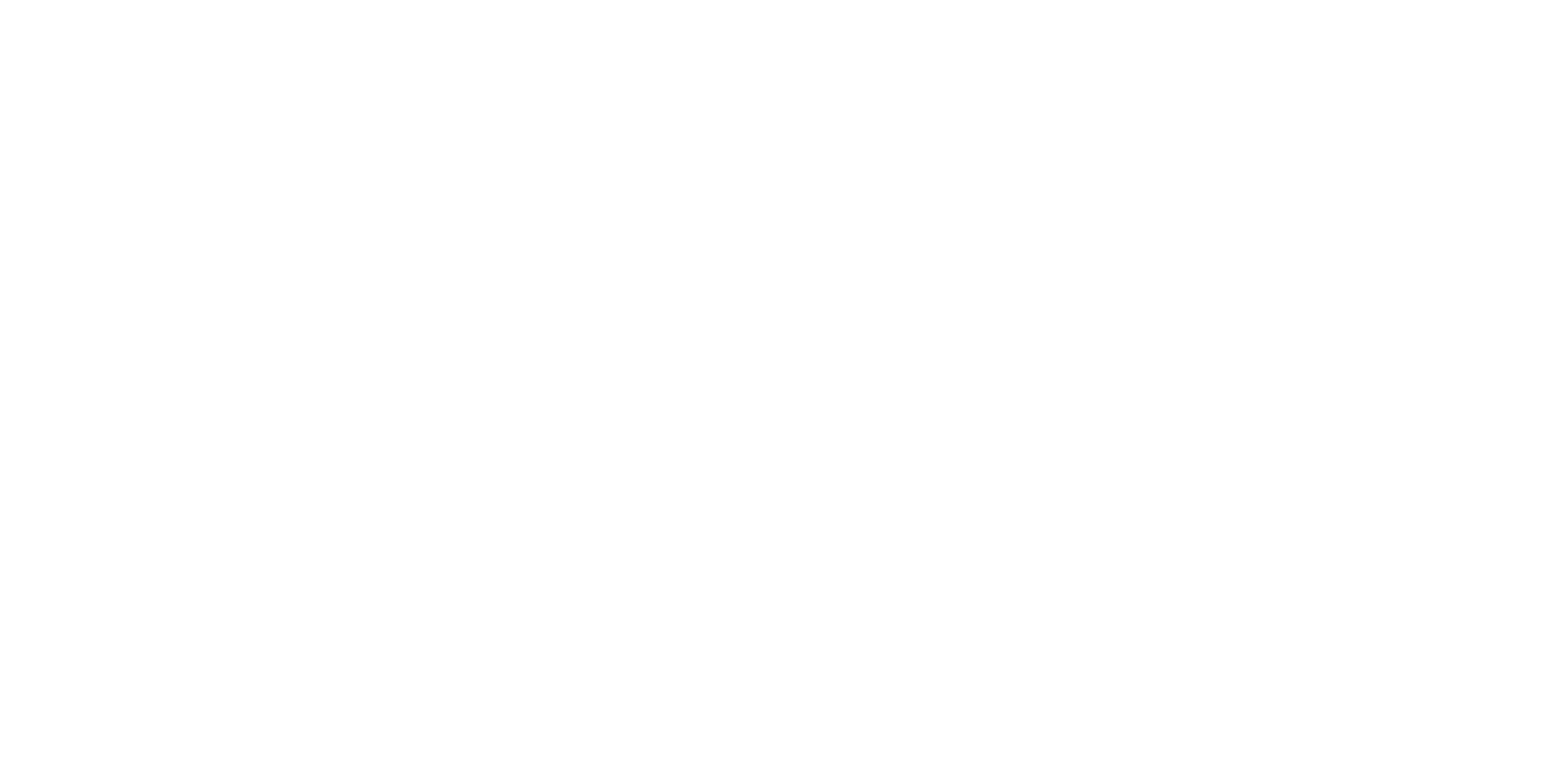 z
Why do we take temperatures?
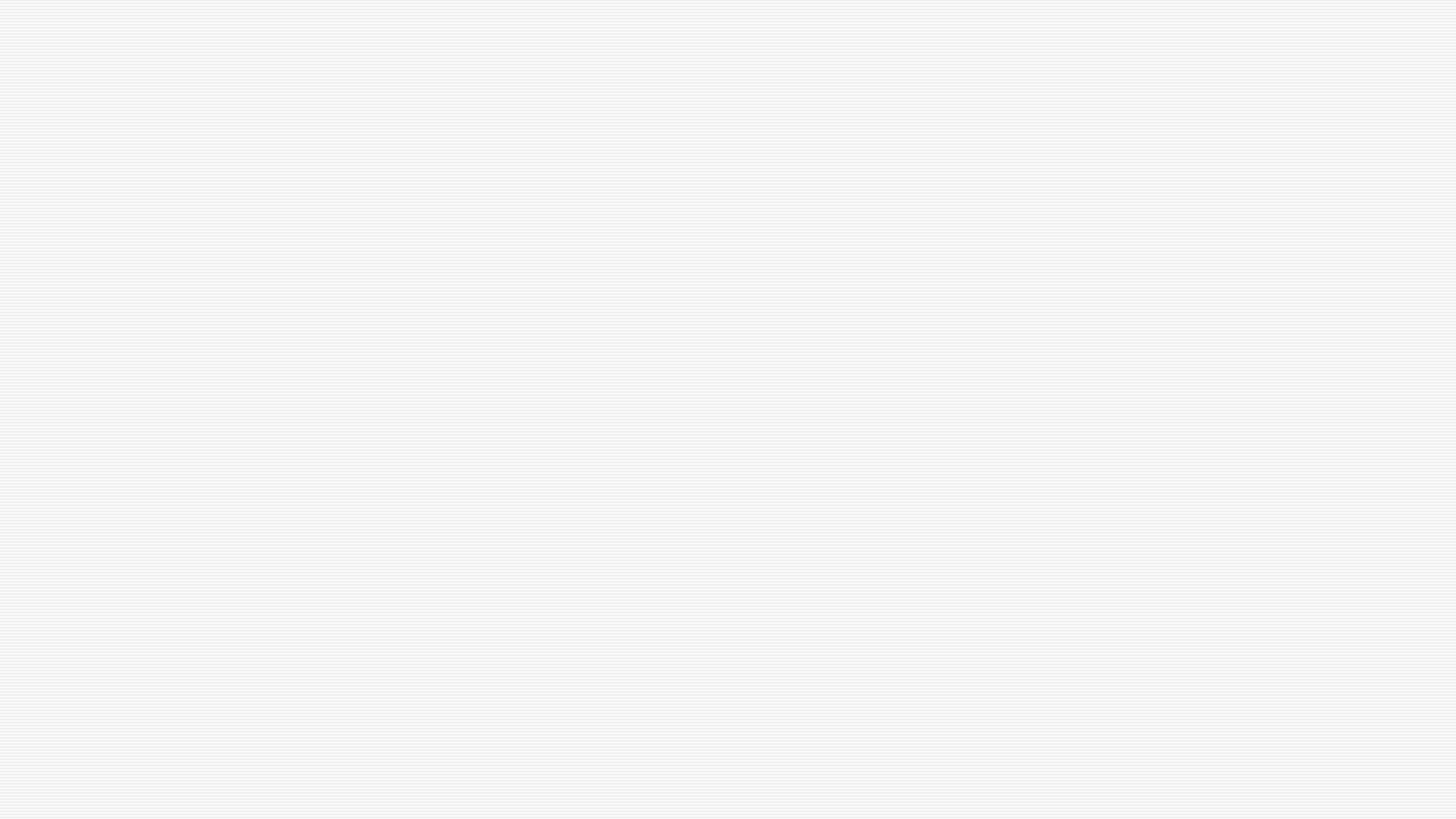 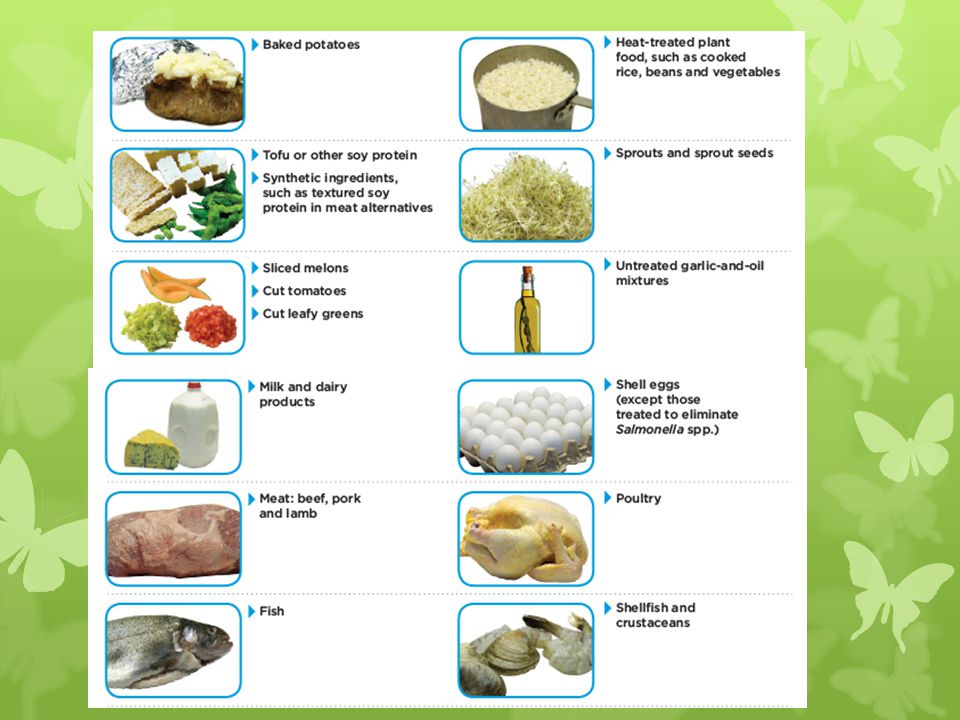 Food-Borne Illnesses happen because Time Control For Safety (TCS) has been time-temperature abused
Time-Temperature Control
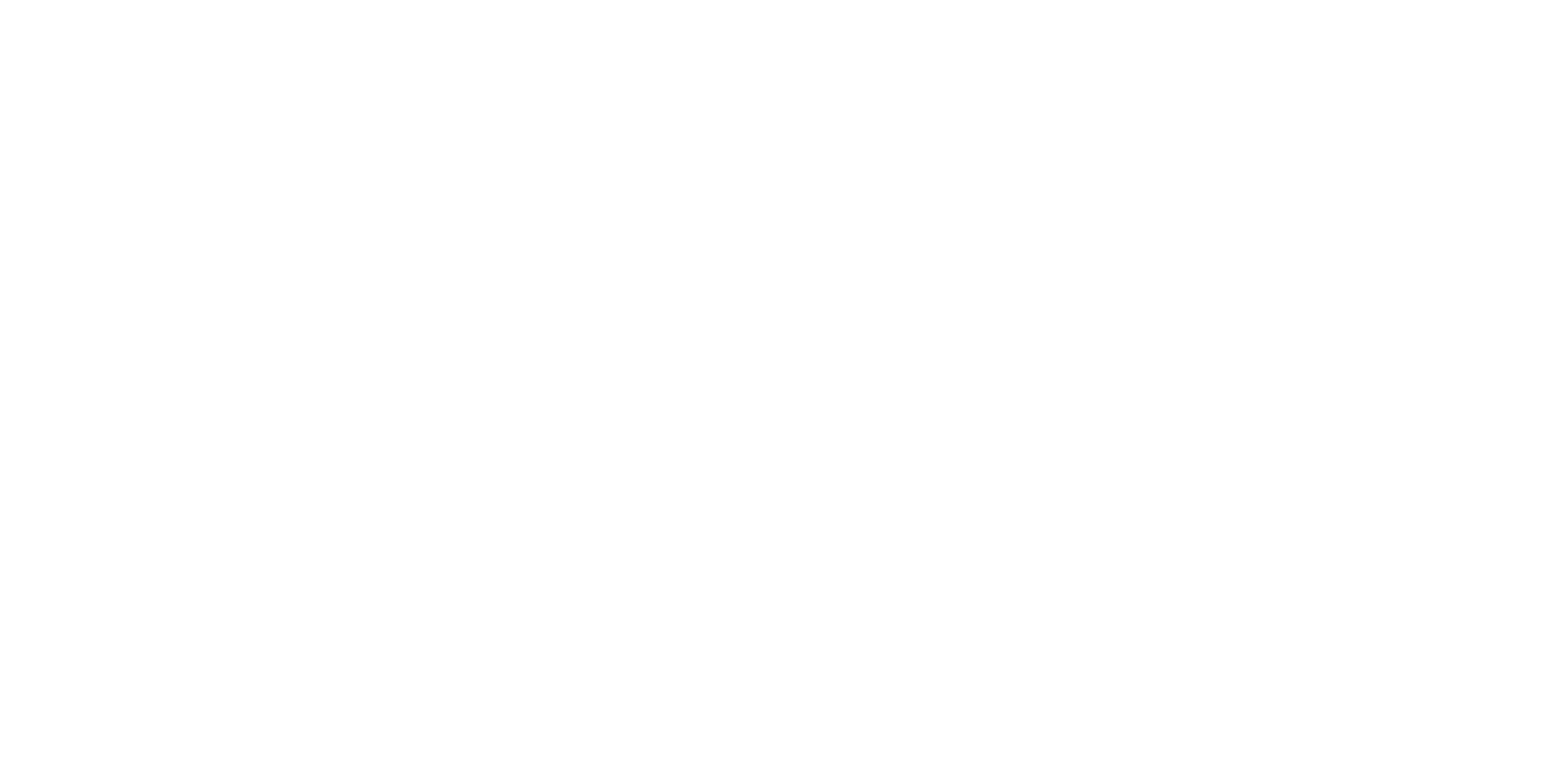 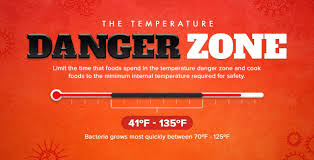 Time-Temperature Control
TCS Food remains in  between 41°F and 135 °F (5°C and 57°C)
Temperature Danger Zone
Pathogens grow in this range
Most Pathogens grow much faster between 70°F and 125 °F (21°C and 52°C)
Food is being temperature abused by the following ways:
Cooked to the wrong internal temperature
Held at the wrong temperature
Cooked or reheated incorrectly
If food is held in this range for or more hours-Throw it out
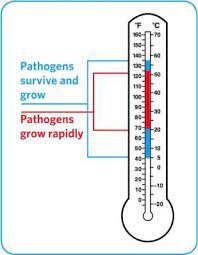 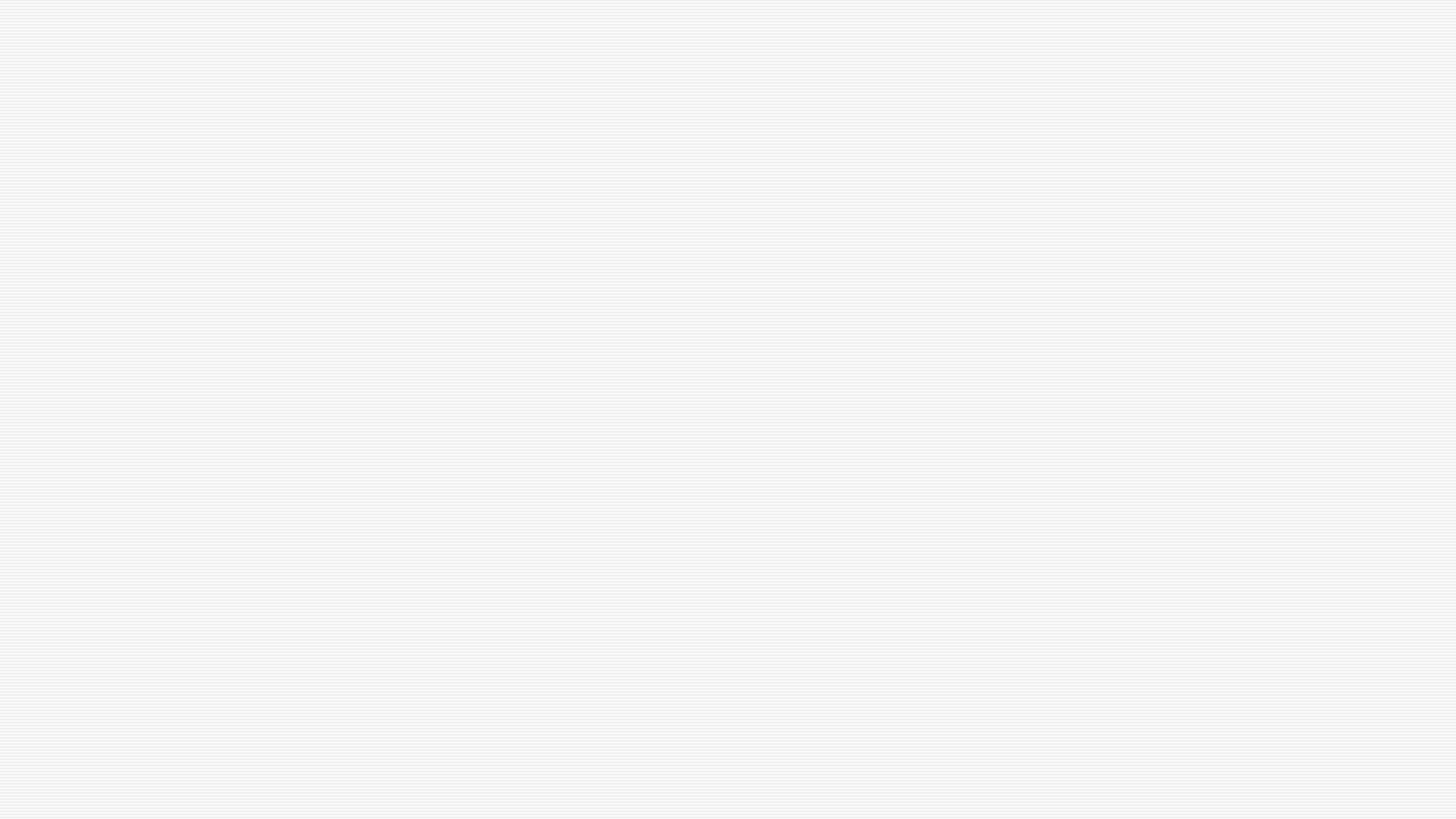 Temperature criteria for deliveries:
Cold TCS food: Receive at 41˚F (5˚C) or lower, unless otherwise specifiedLive shellfish: Receive oysters, mussels, clams, and scallops at an air temperature of 45˚F (7˚C) and an internal temperature no greater than 50˚F (10˚C)Once received, the shellfish must be cooled to 41˚F (5˚C) or lower in four hoursShucked shellfish: Receive at 45˚F (7˚C) or lower Cool the shellfish to 41˚F (5˚F) or lower in four hours
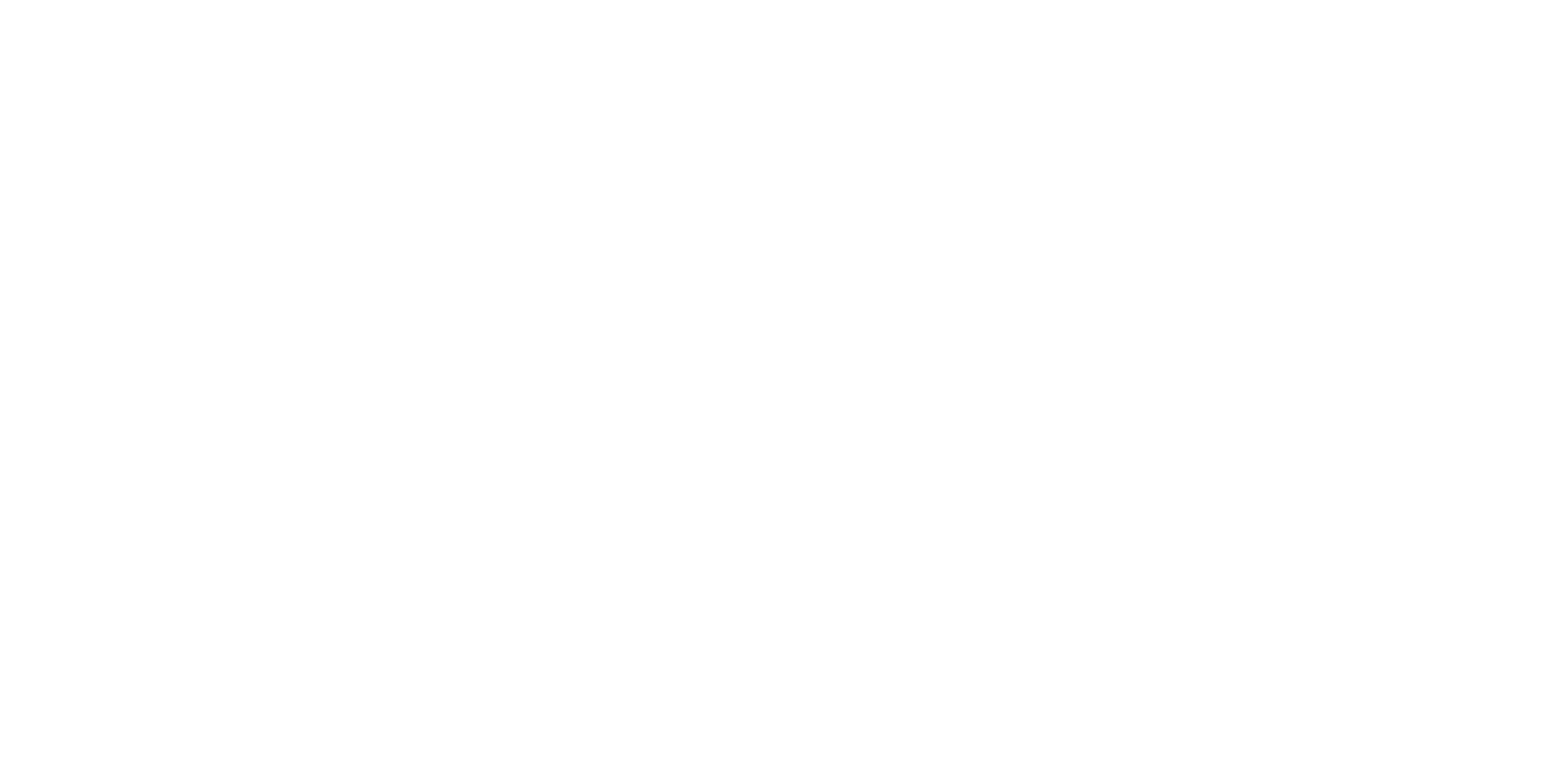 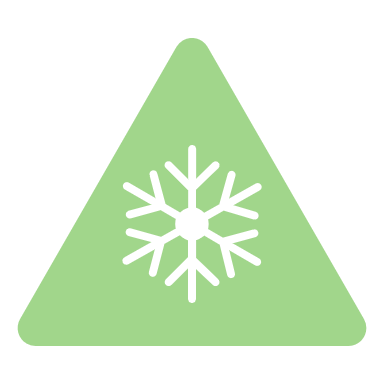 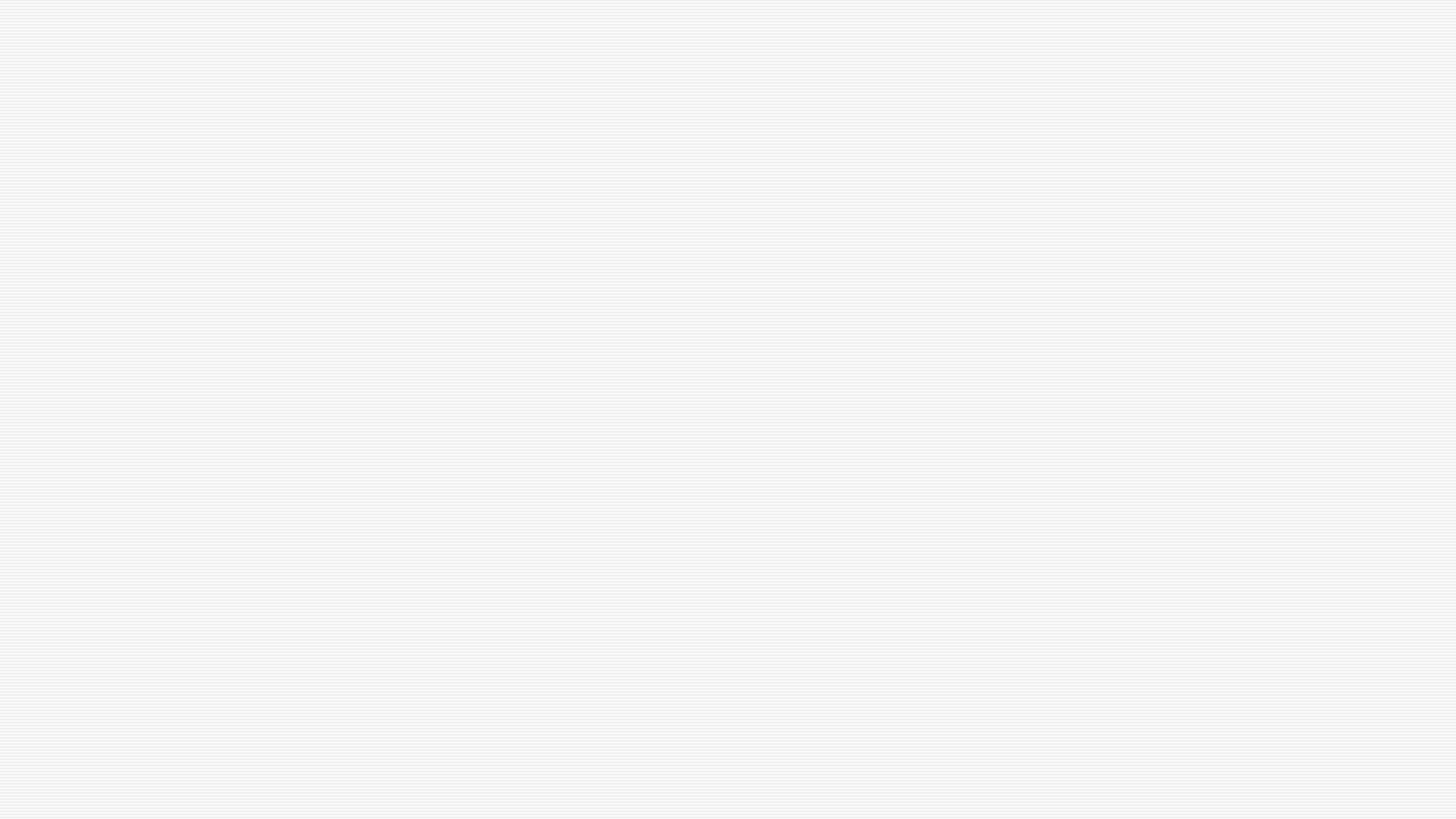 Temperature criteria for deliveries:
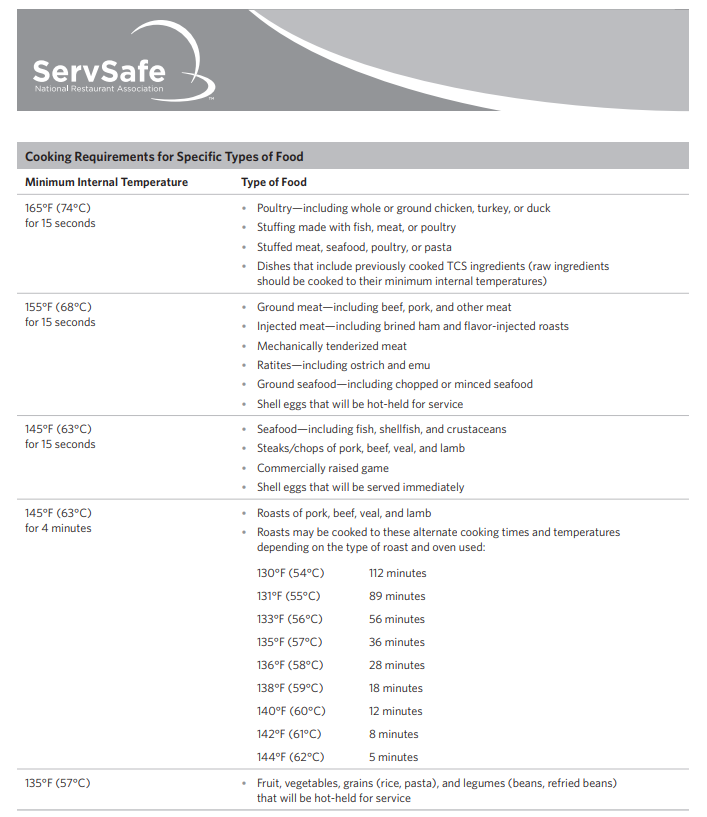 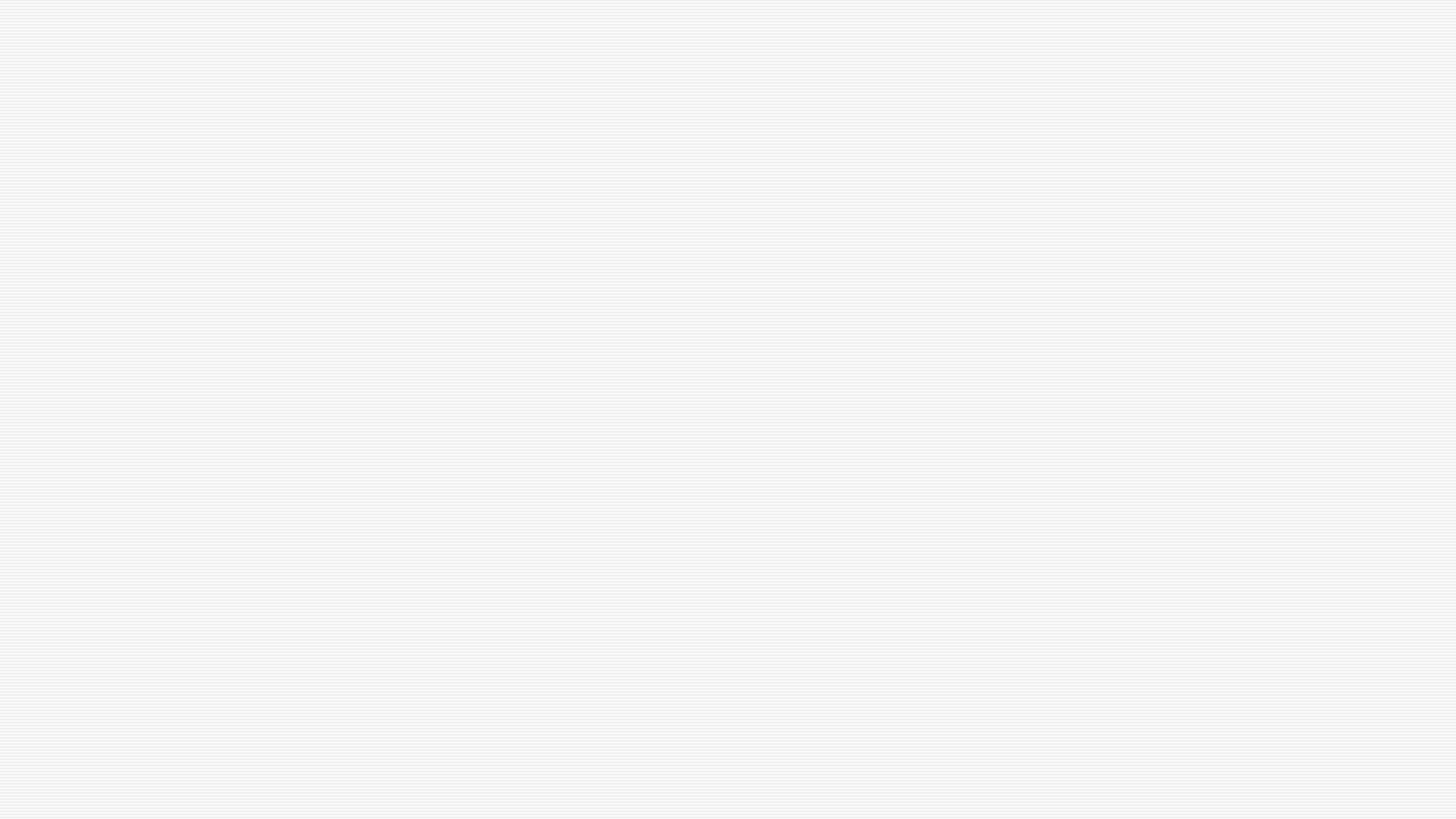 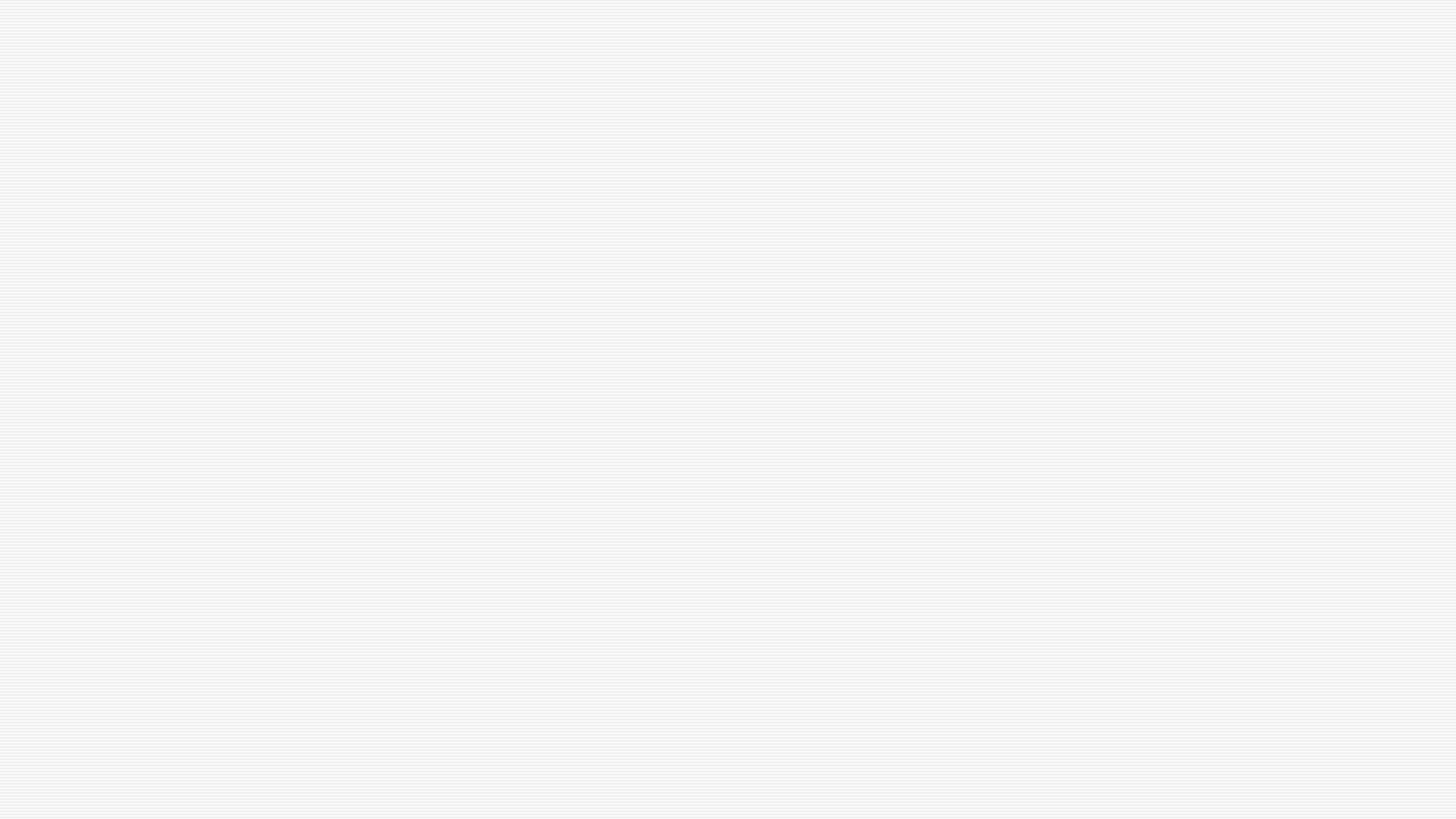 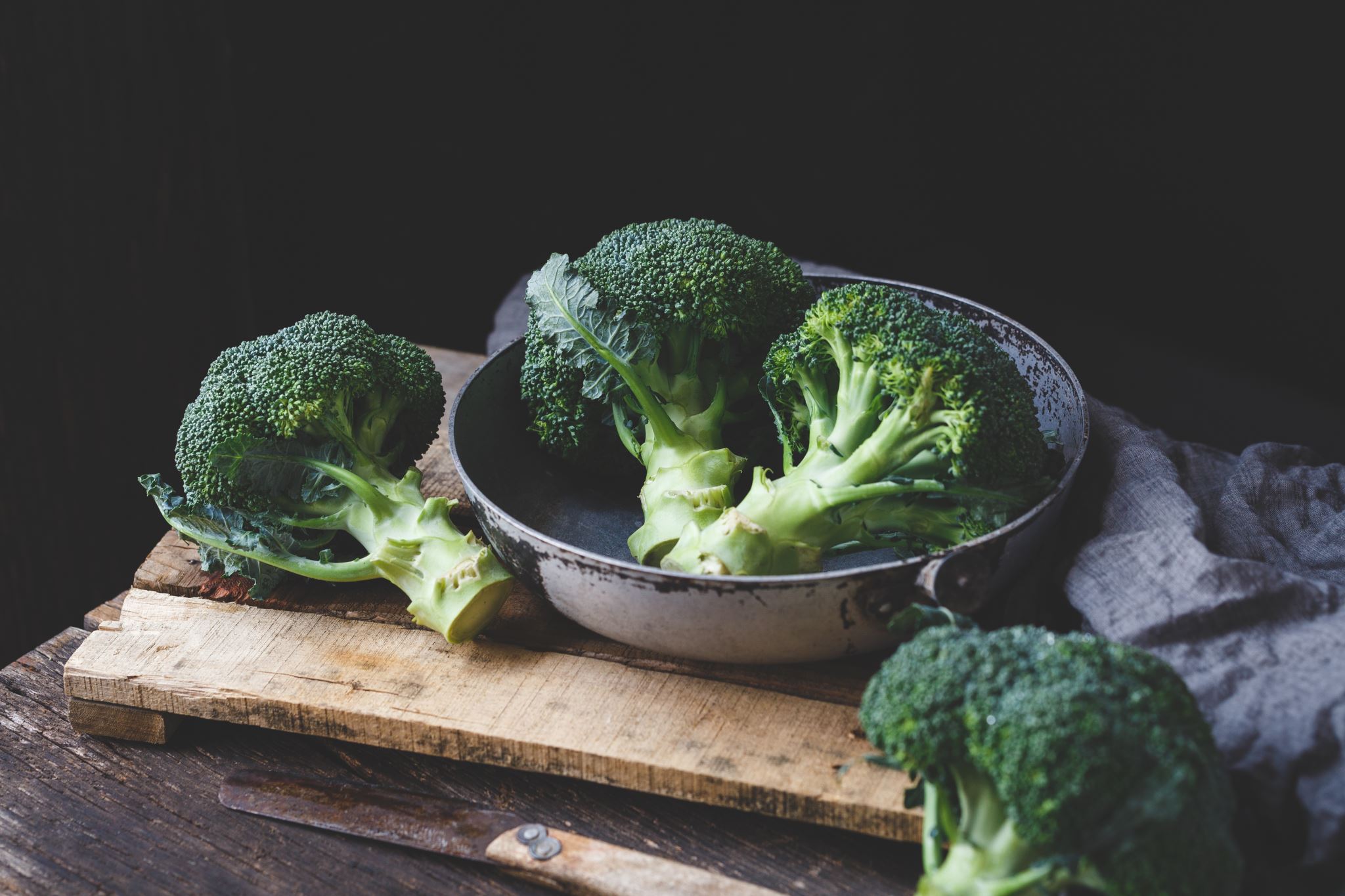 z
What is the required internal cooking temperature for each food?
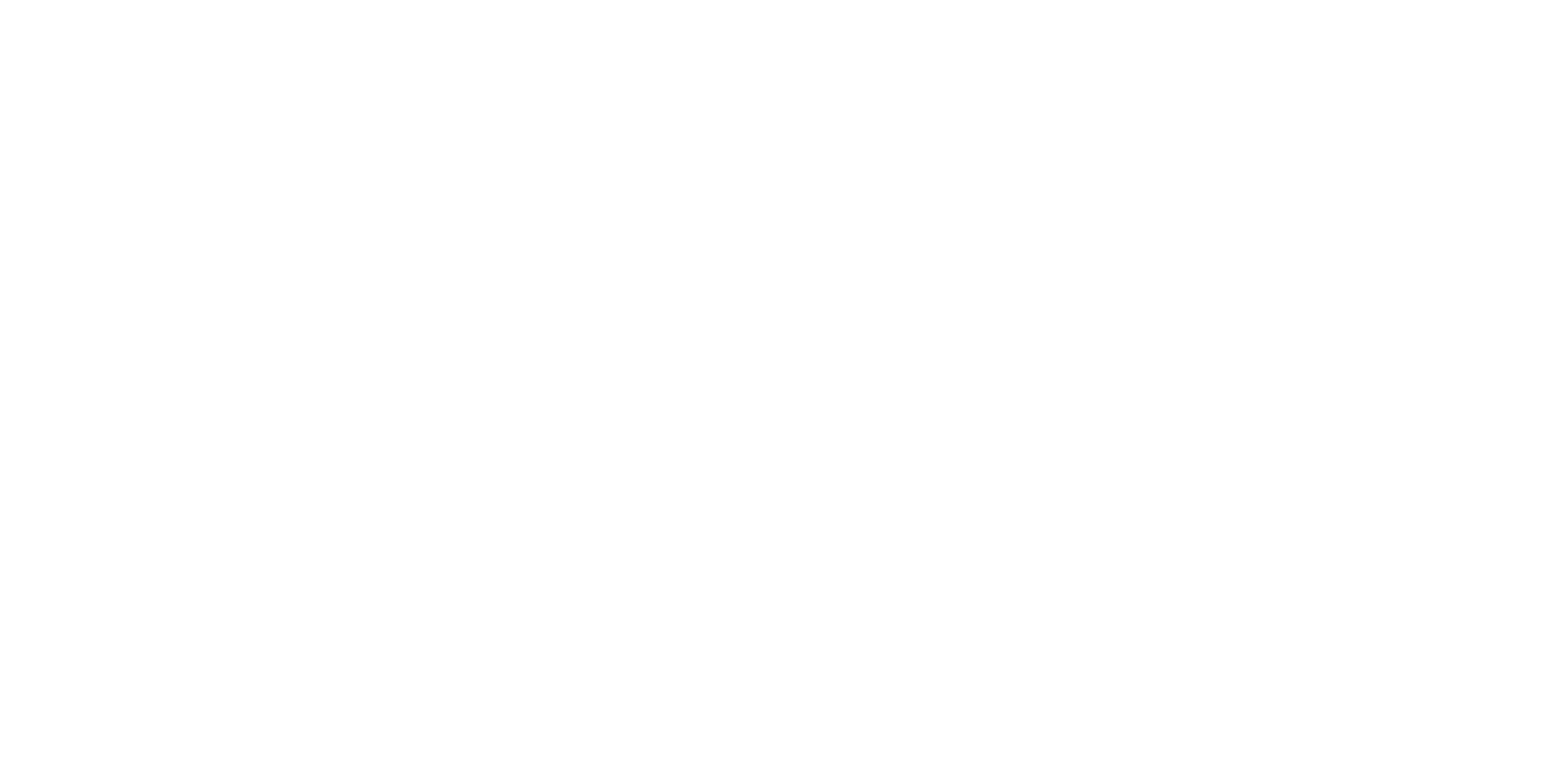 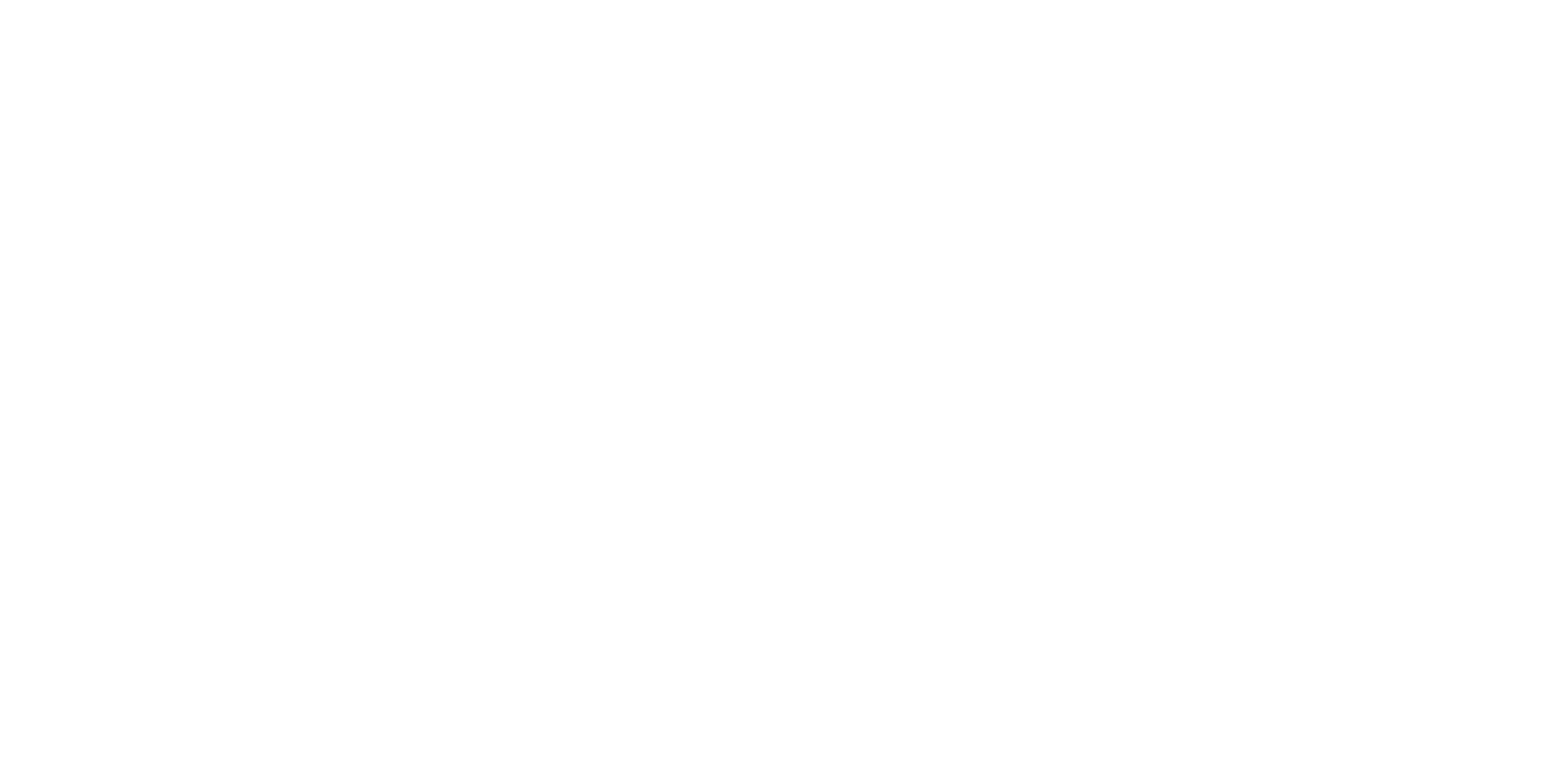 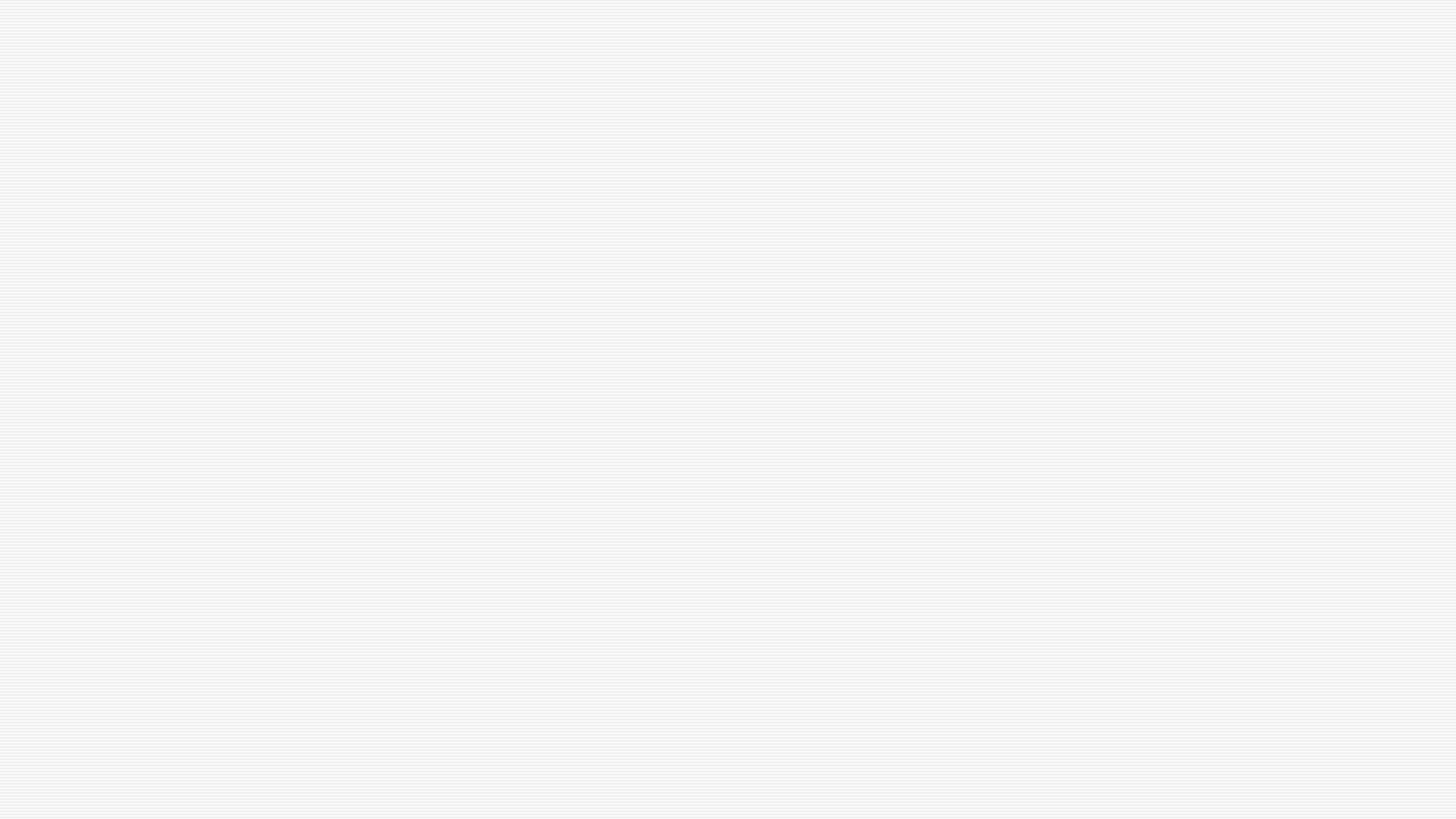 PORK ROAST
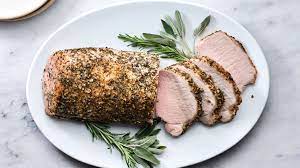 a. 135°F
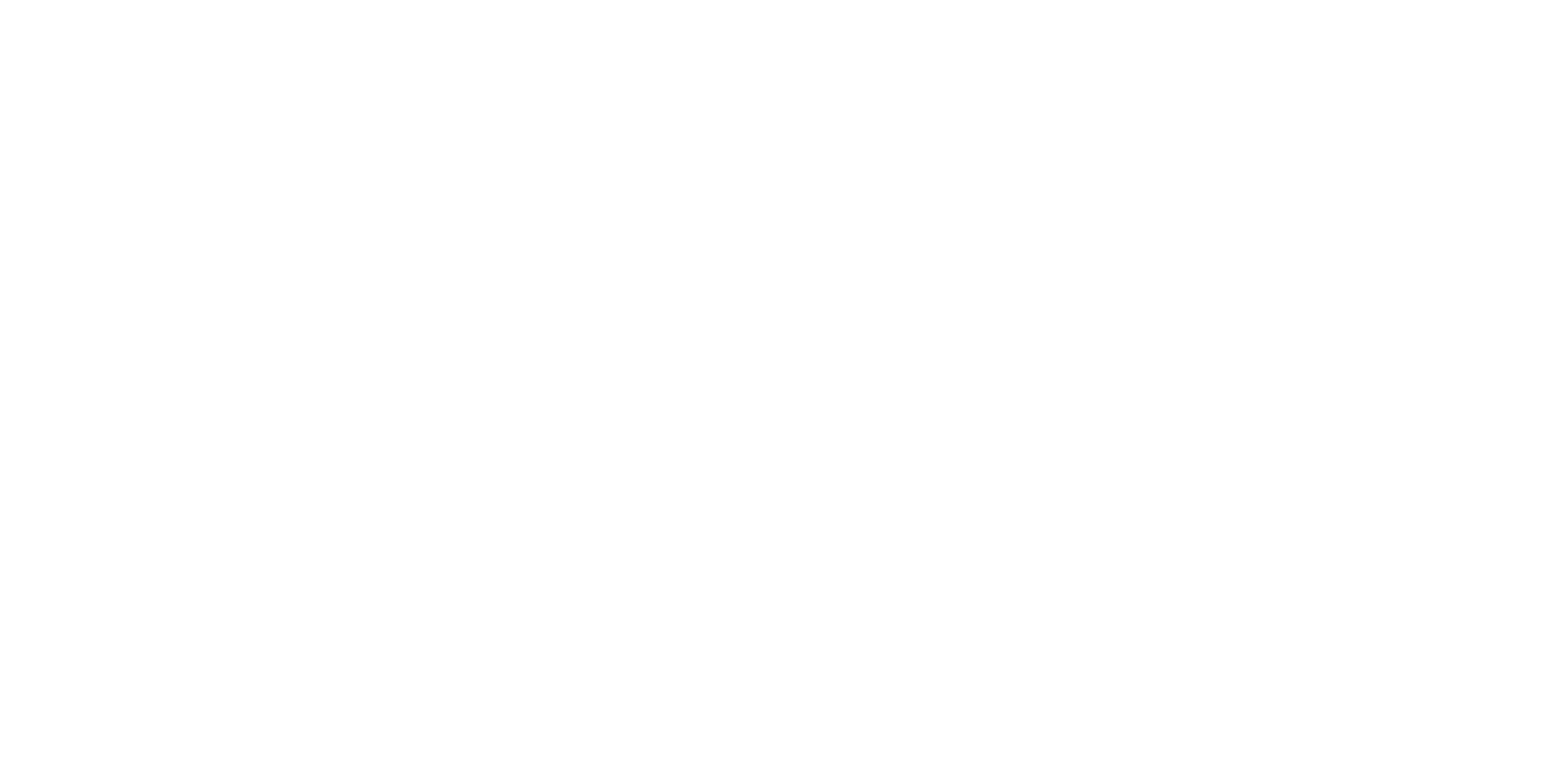 b.  145°F
c. 155°F
d. 165°F
Correct!
Let’s move on!
Oops, that’s wrong…
Try Again
Roasted Potatoes that will be hot held
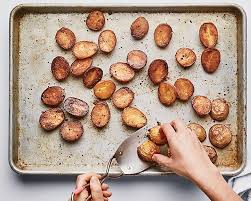 a. 135°F
b. 145°F
c. 155 °F
d. 165°F
Correct!
Let’s move on!
Oops, that’s wrong…
Try Again
Chili made with previously cooked chicken
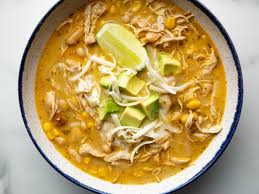 a. 135°F
b. 145°F
c. 155°F
d. 165°F
Correct!
Let’s move on!
Oops, that’s wrong…
Try Again
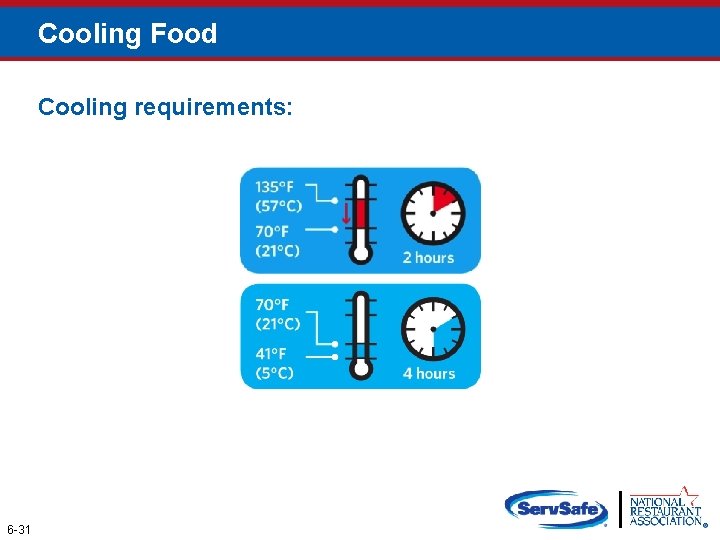 True or FalseHas the food been cooled down correctly?
Beef barley soup was cooled from 135°F to 70°F (57°C to 21°C) in one hour and then from 70°F to 41°F (21°C to 5°C) in four hours
A. True
B. False
Correct!
Let’s move on!
Oops, that’s wrong…
Try Again
True or FalseHas the food been cooled down correctly?
Mashed potatoes were  cooled from 135°F to 70°F (57°C to 21°C) in three hours and then from 70°F to 41°F (21°C to 5°C) in two hours
A. True
B. False
Correct!
Let’s move on!
Oops, that’s wrong…
Try Again
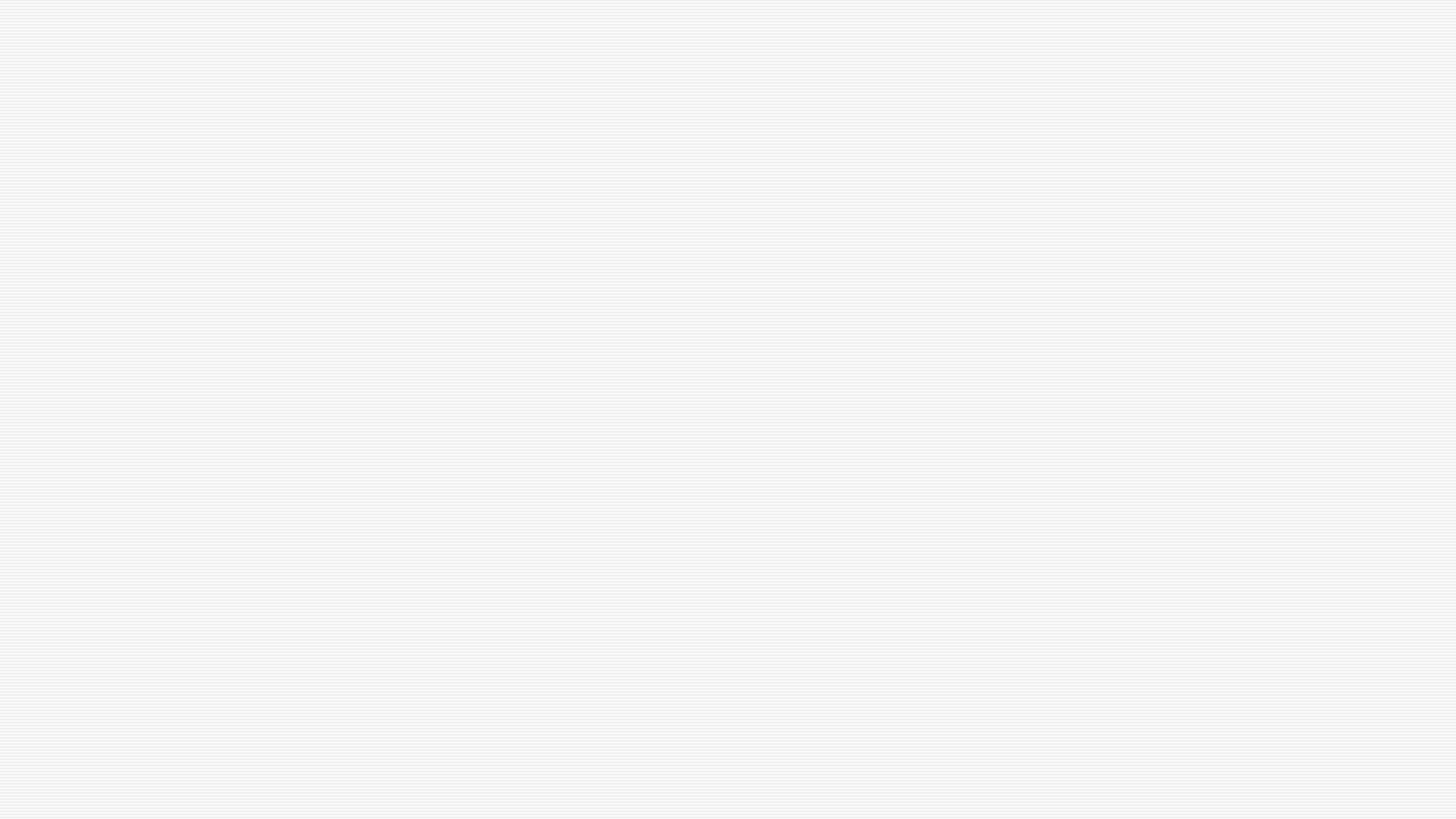 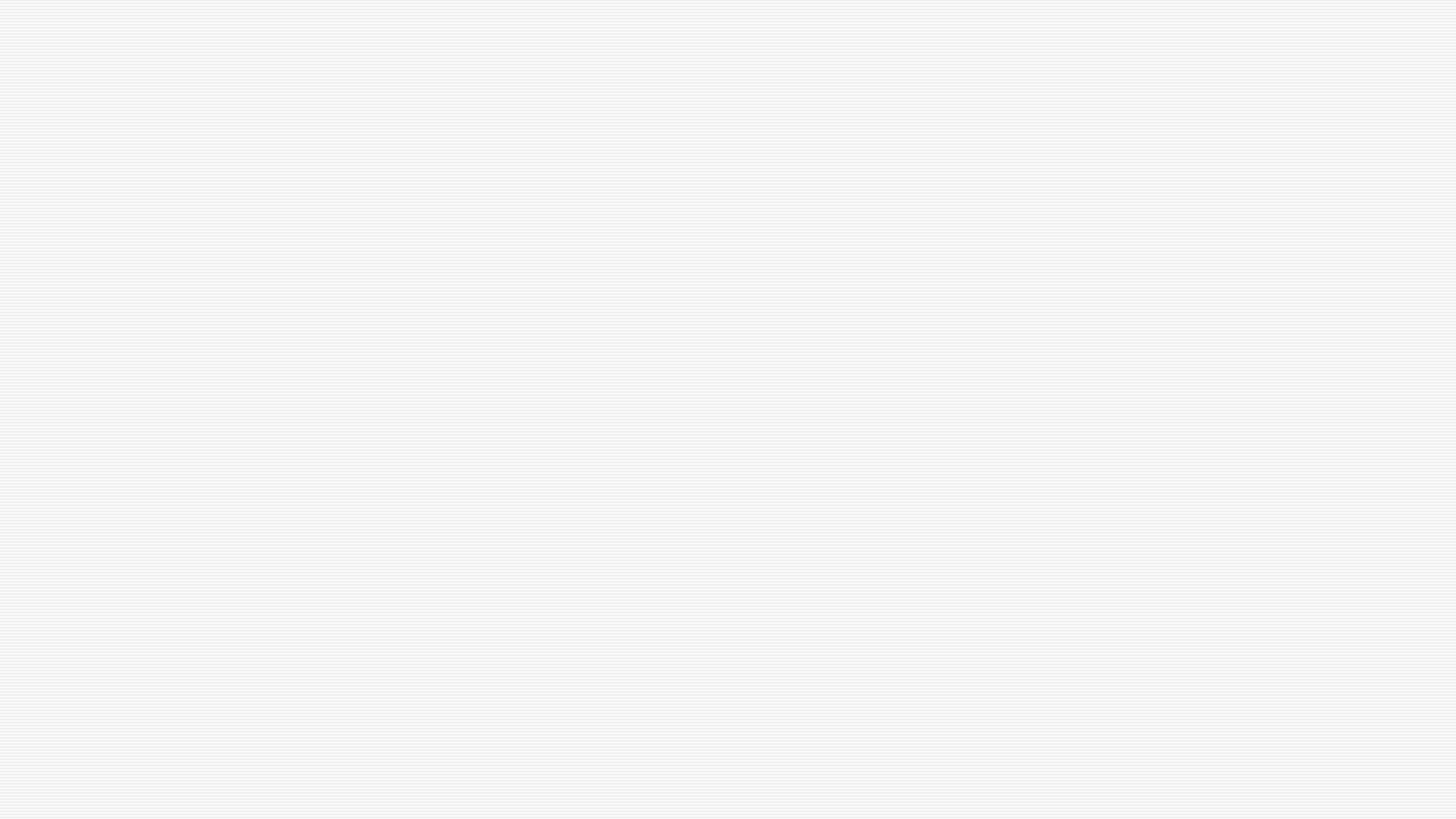 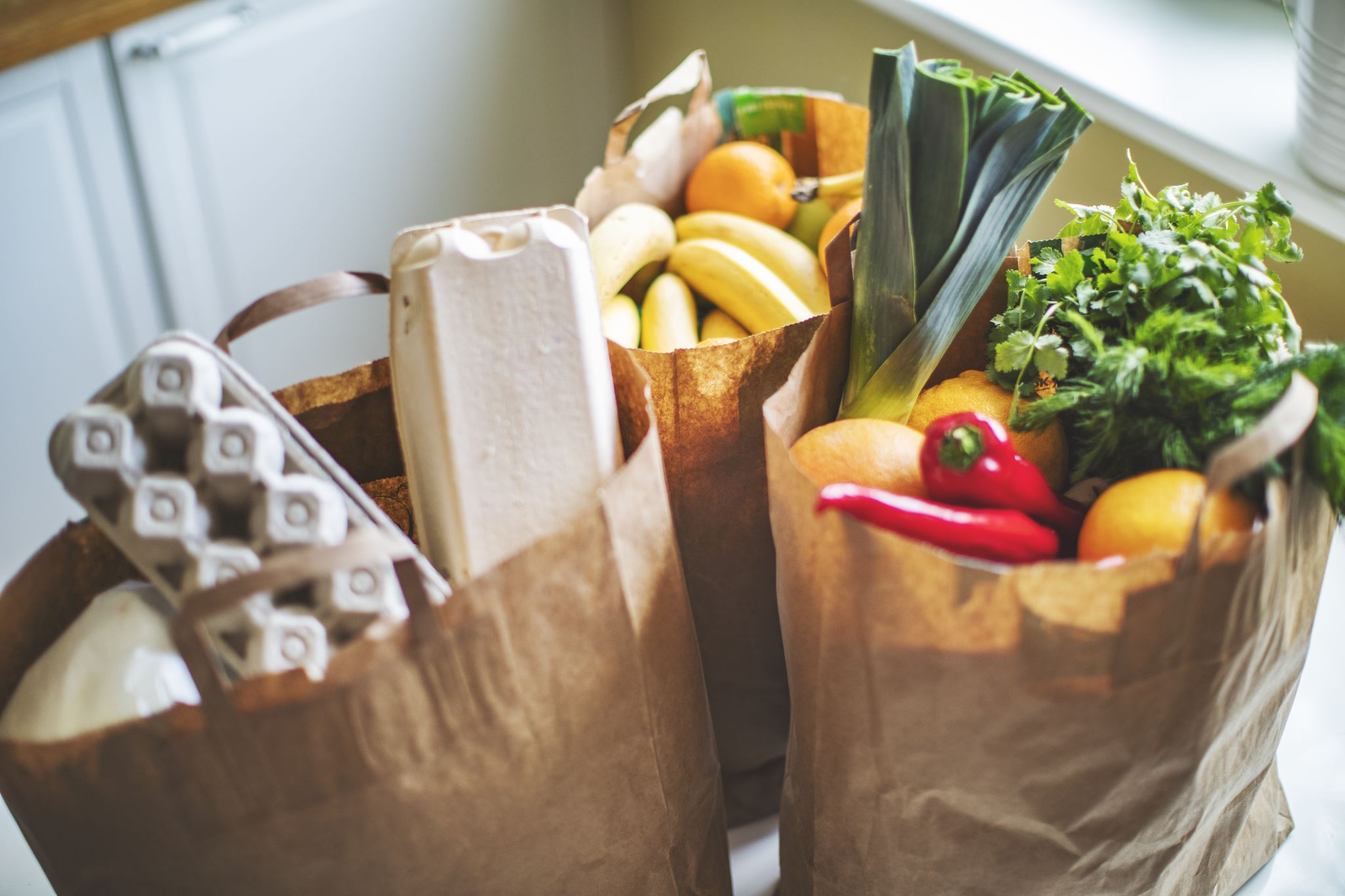 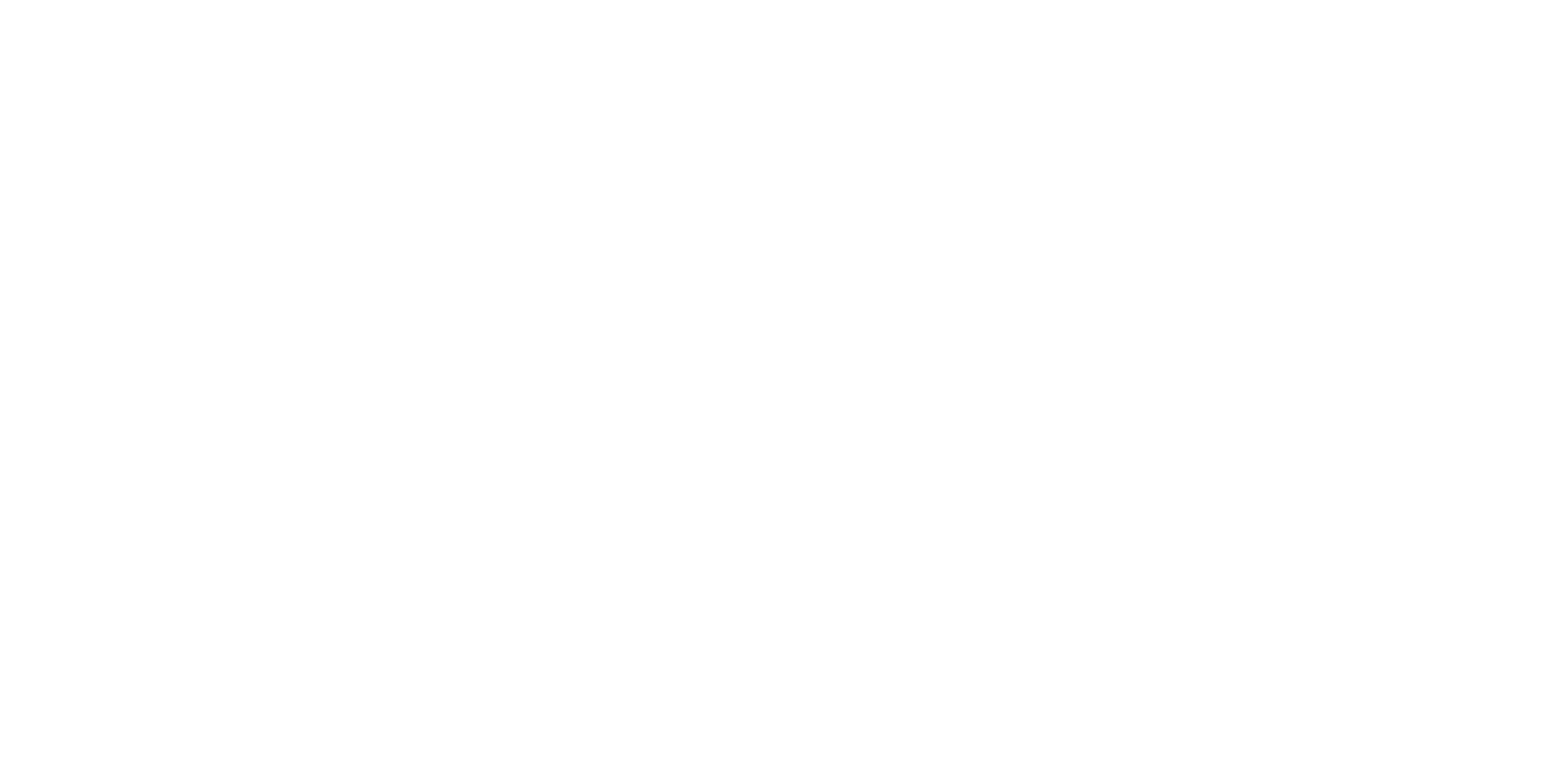 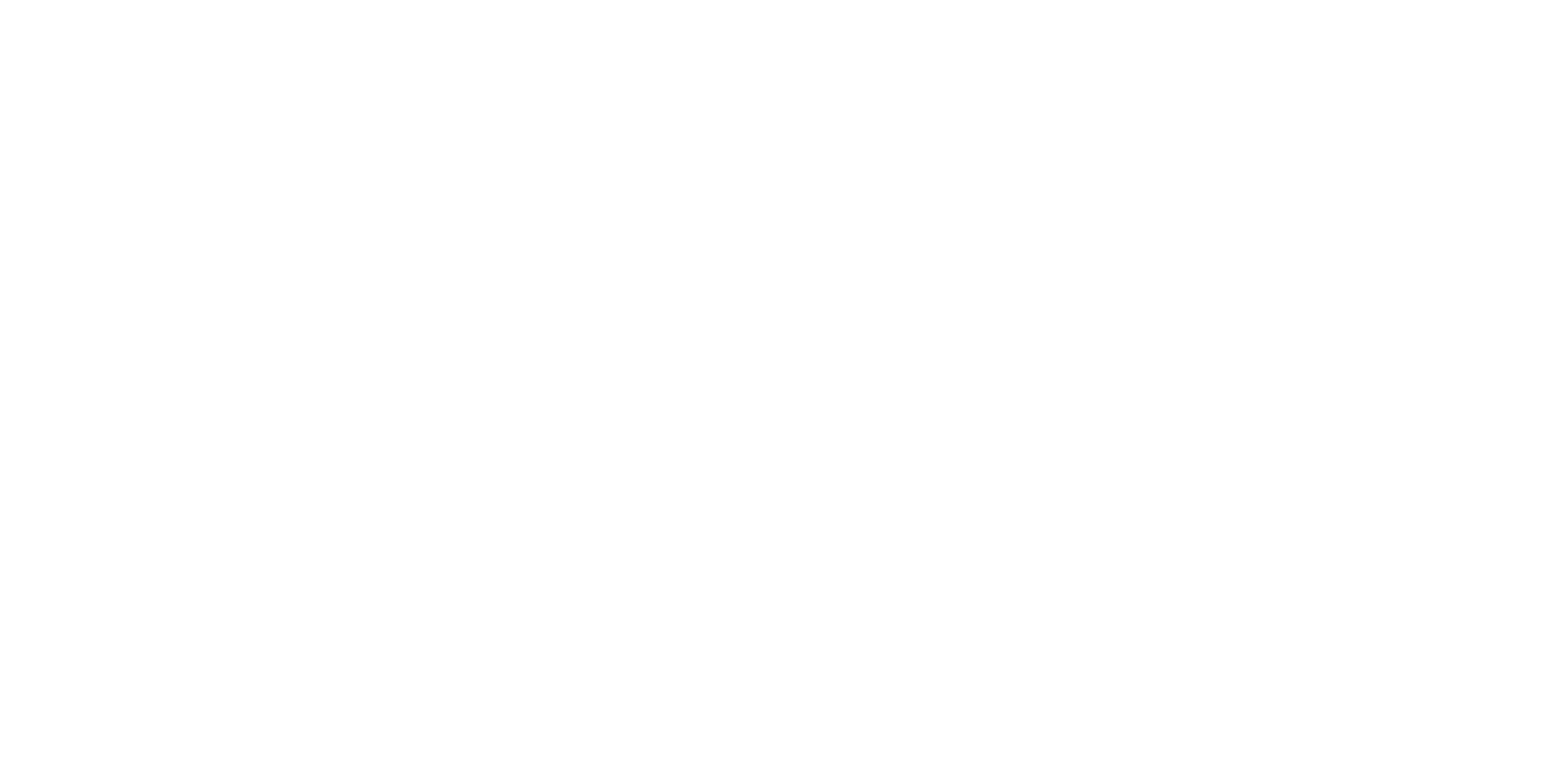 z
Part 3:How To Read a Nutrition Facts  Label
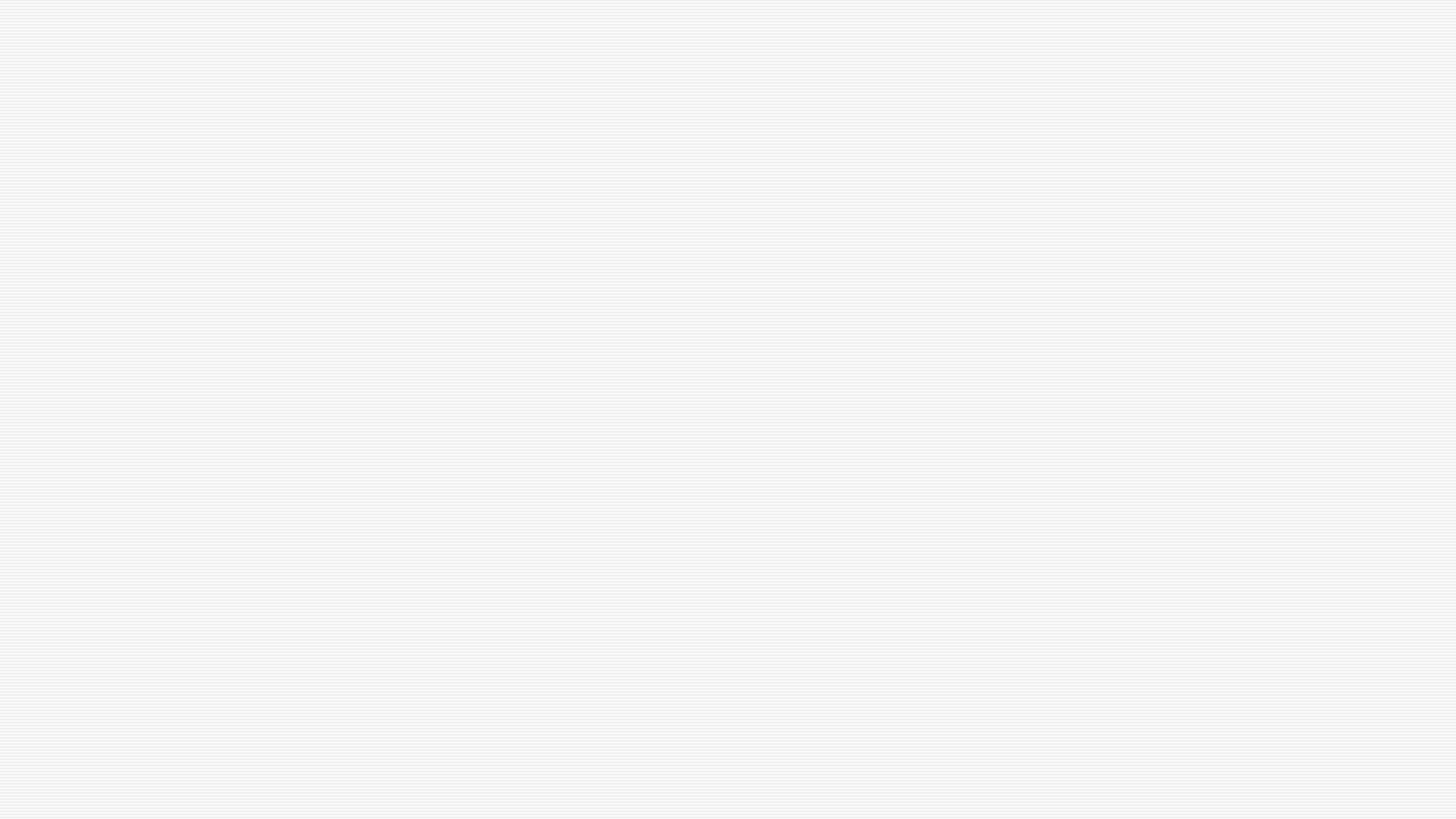 When and Why did the nutrition label change?
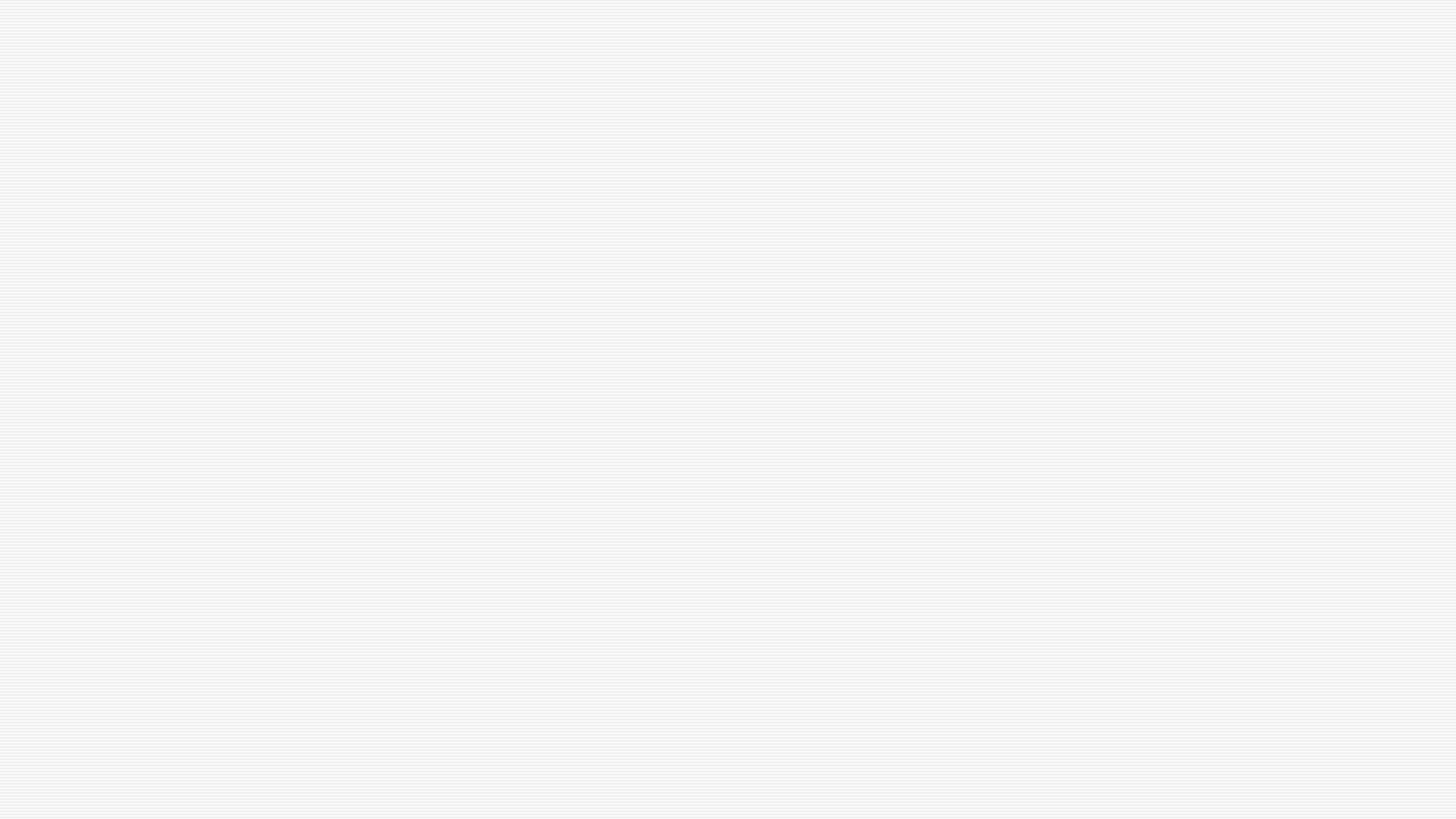 When and Why did the nutrition label change?  Con’t
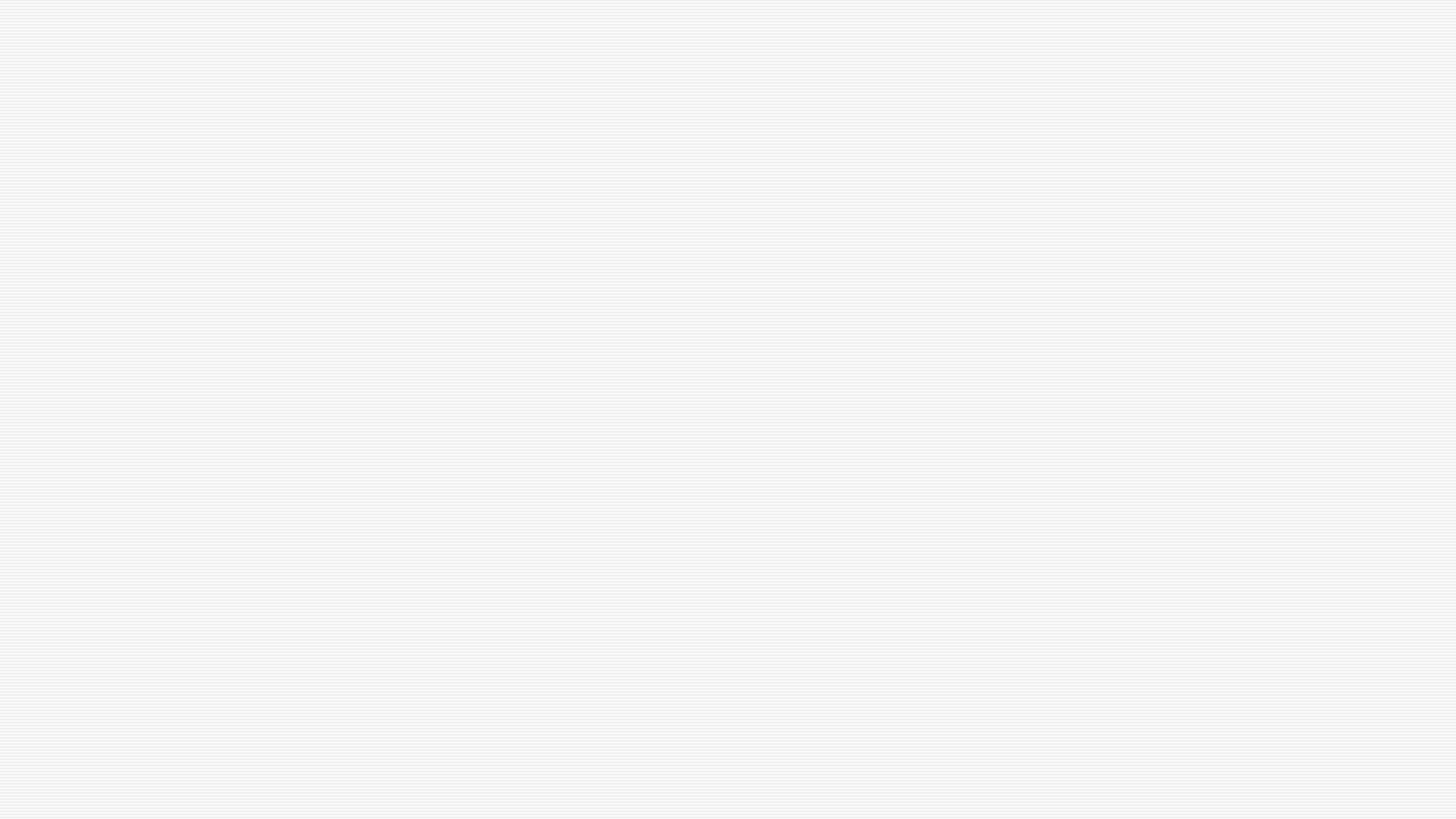 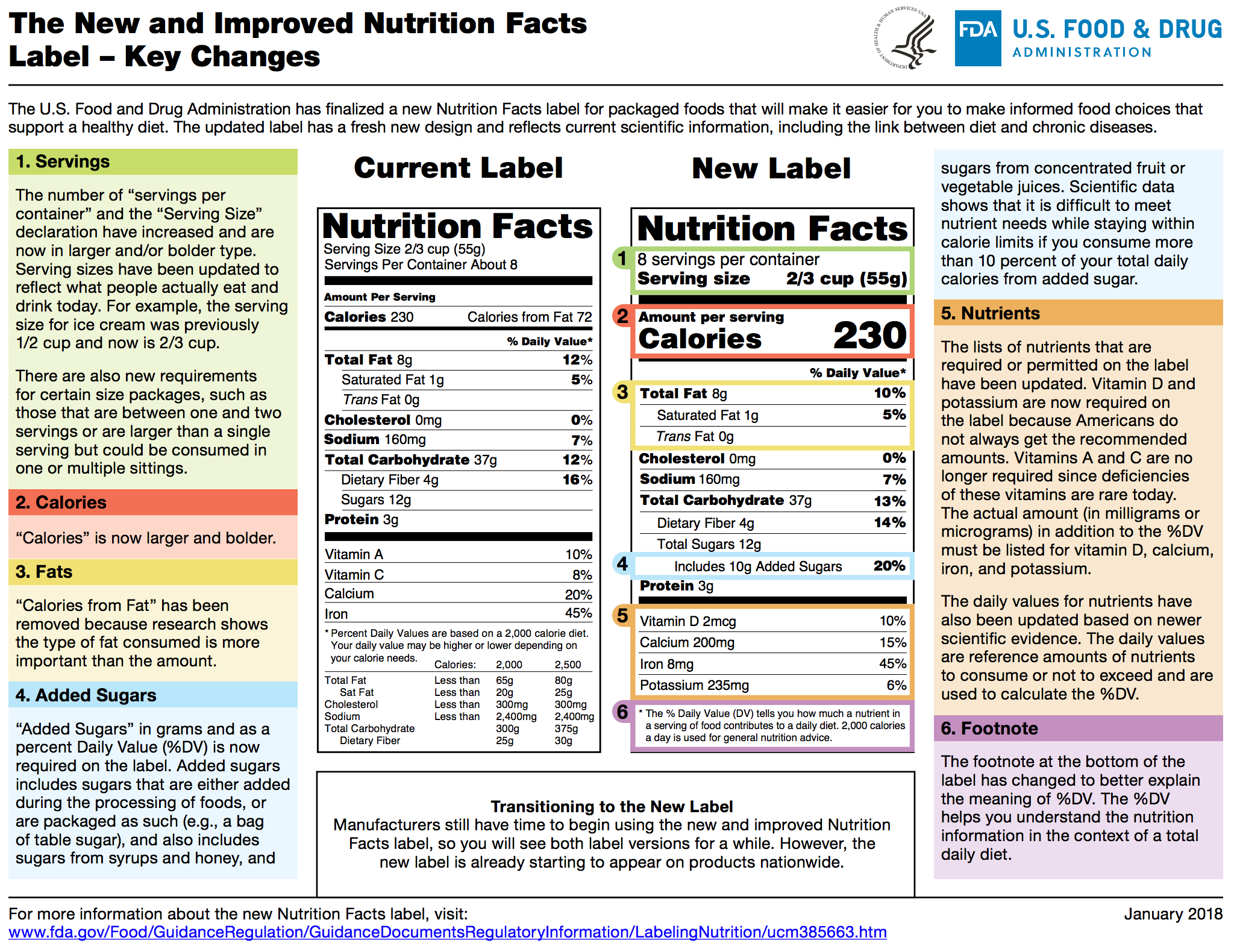 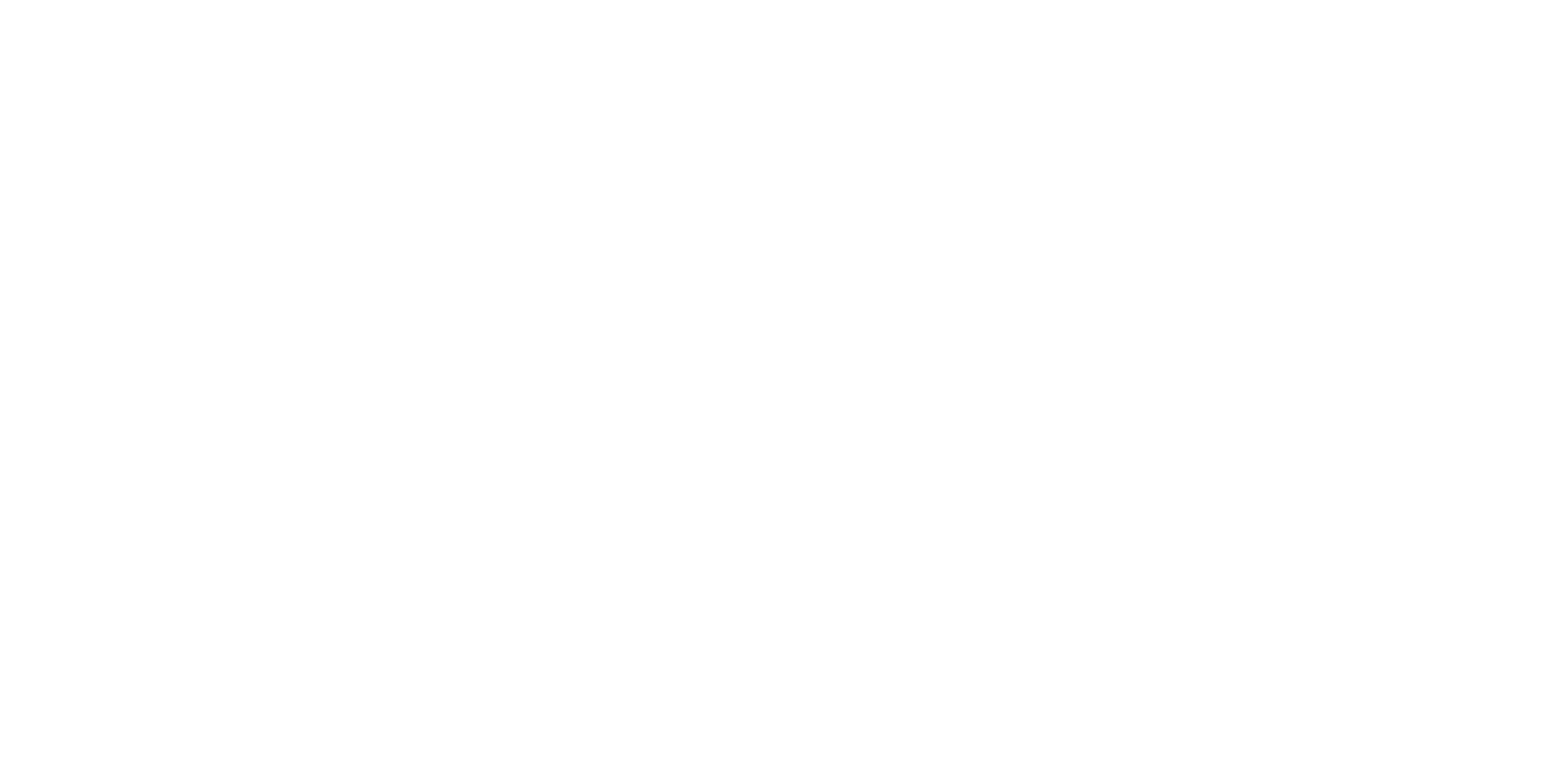 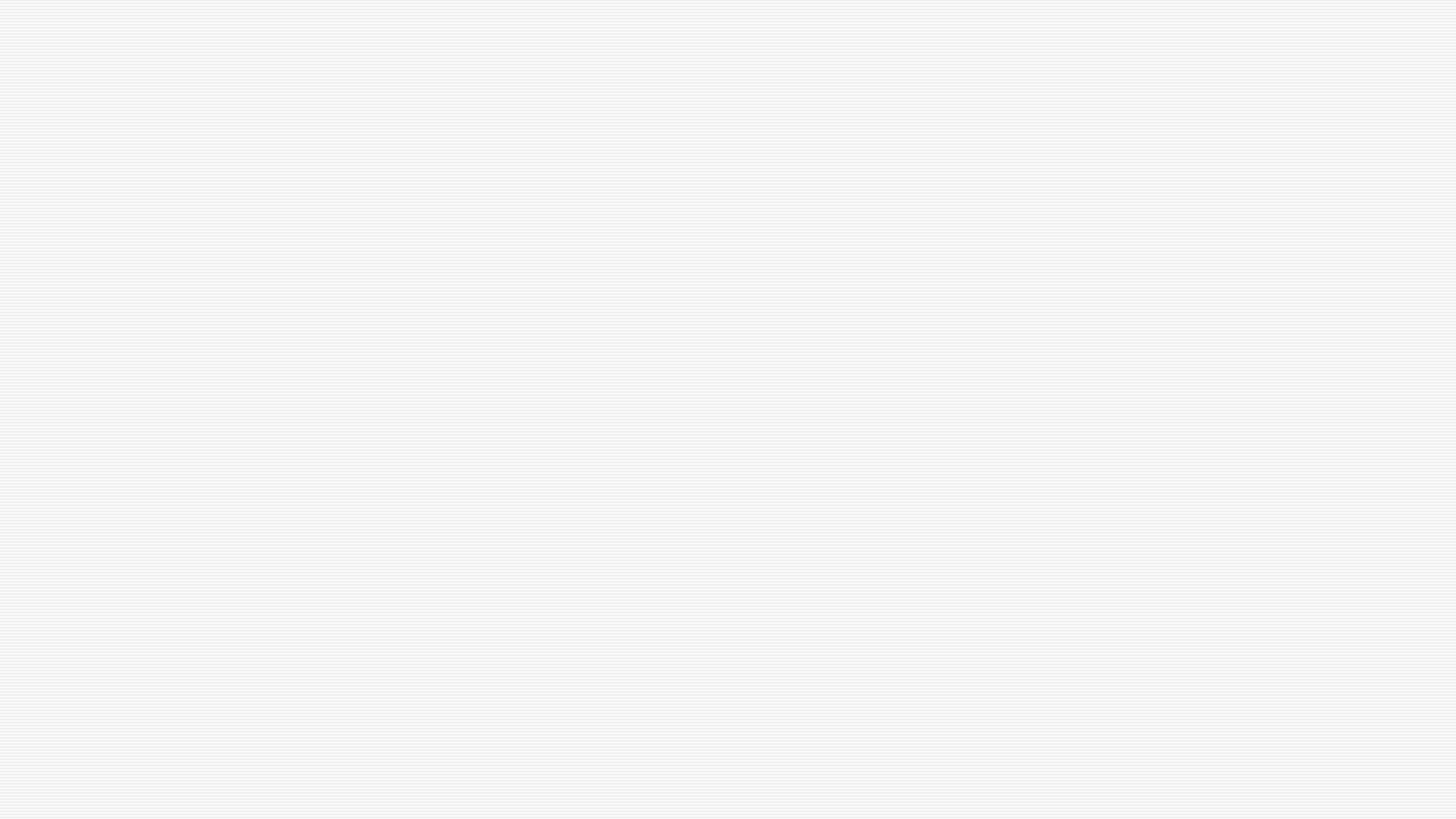 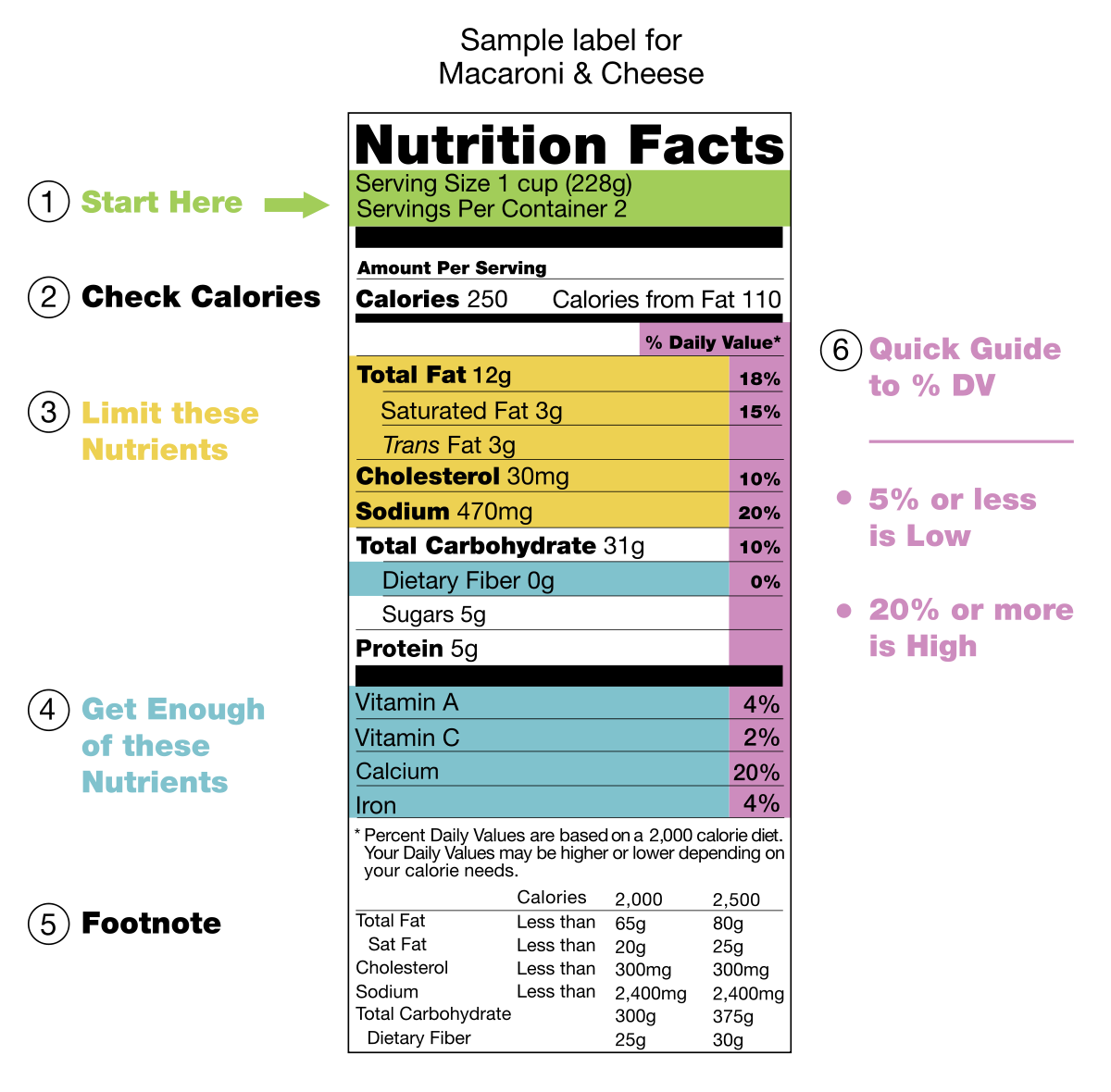 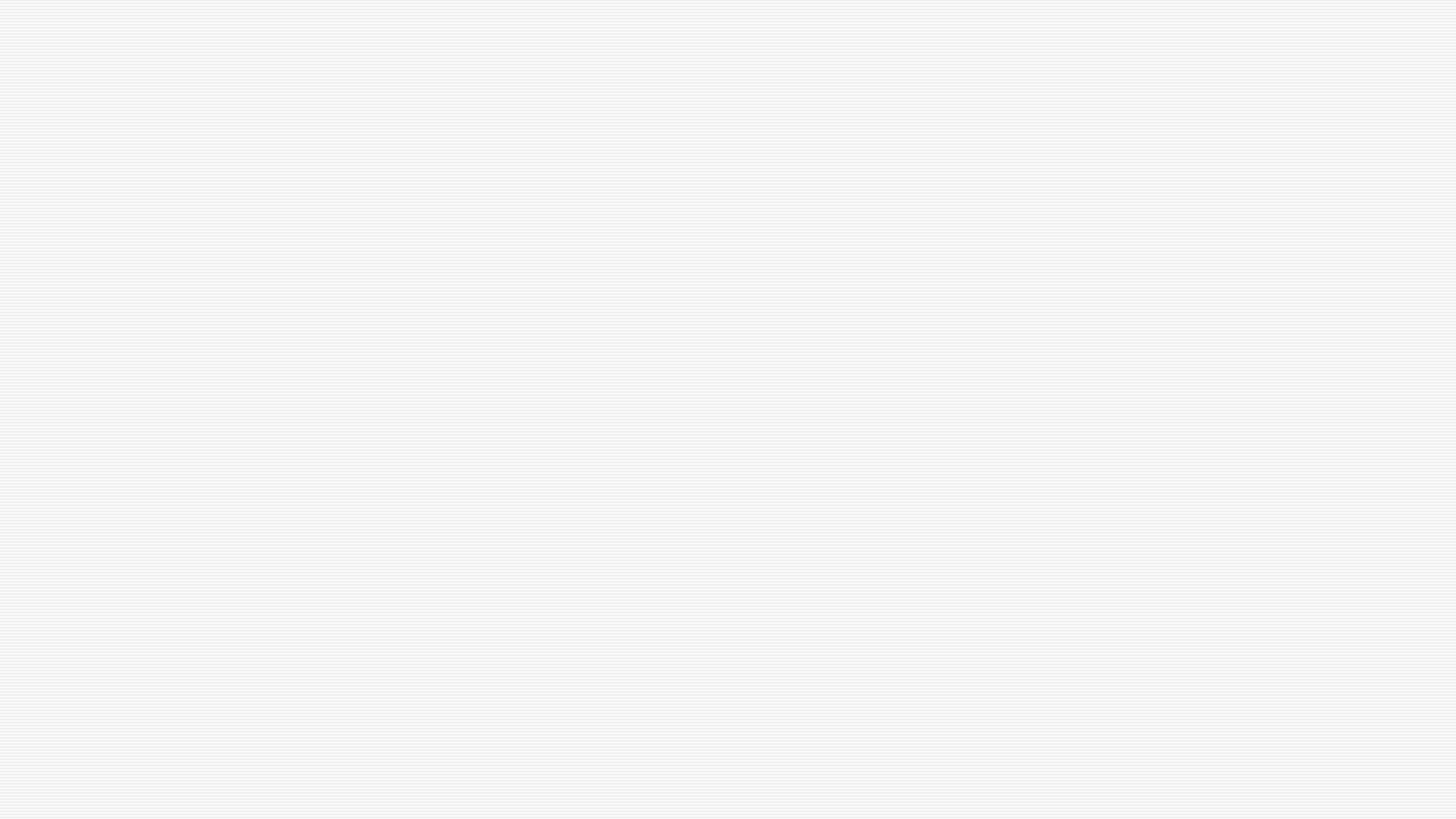 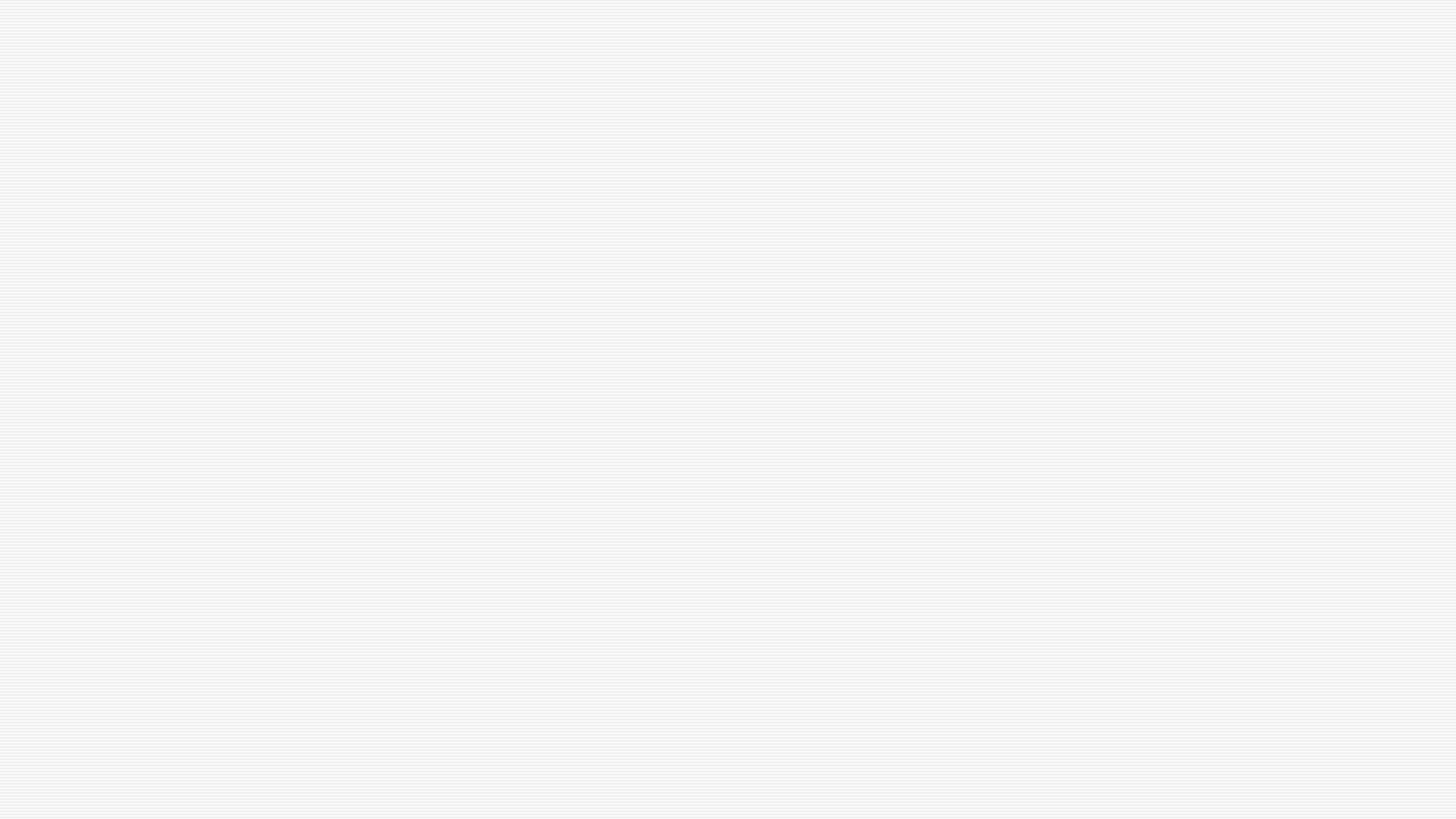 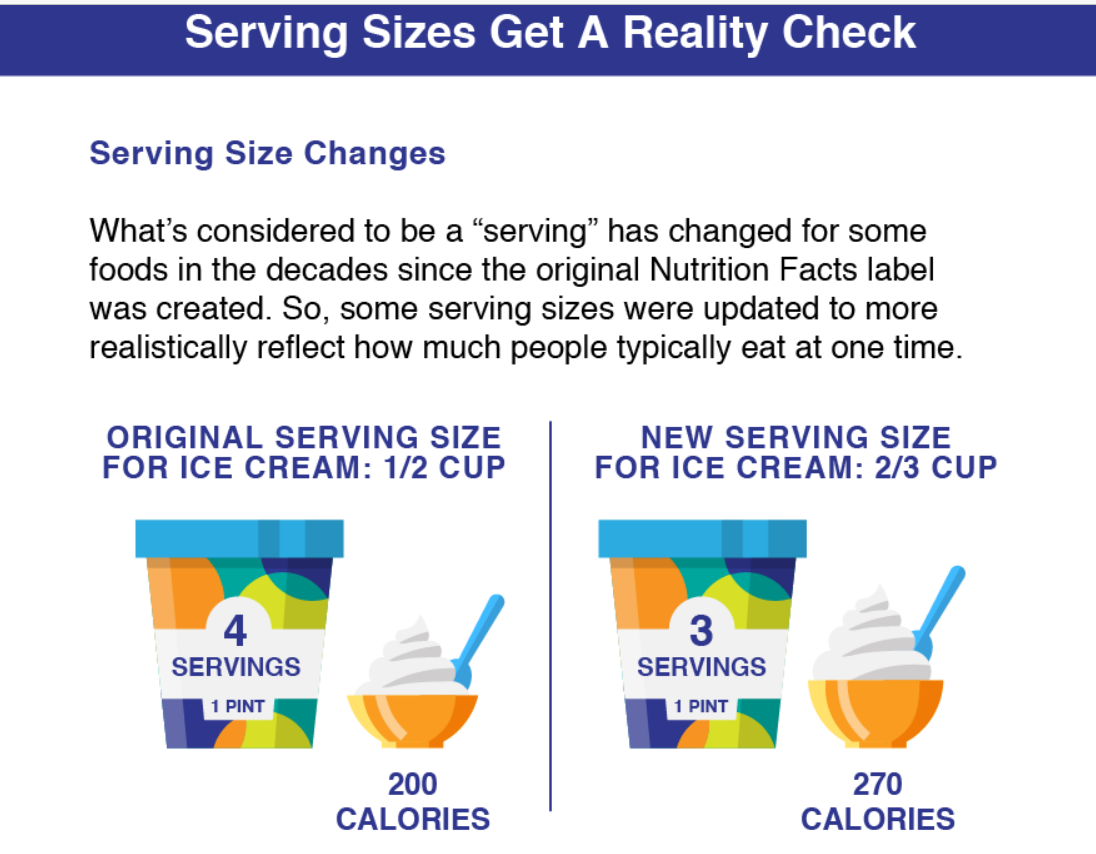 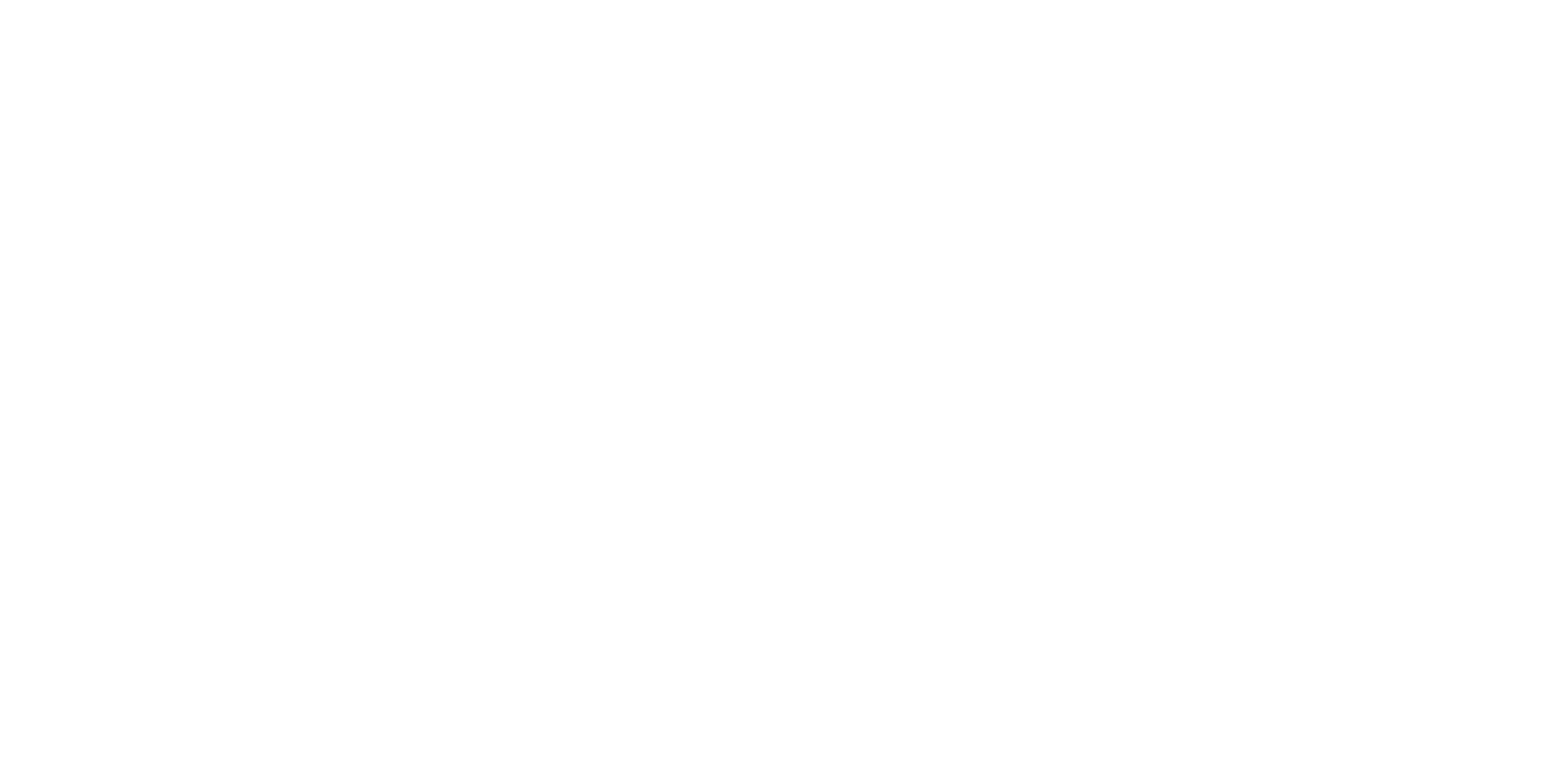 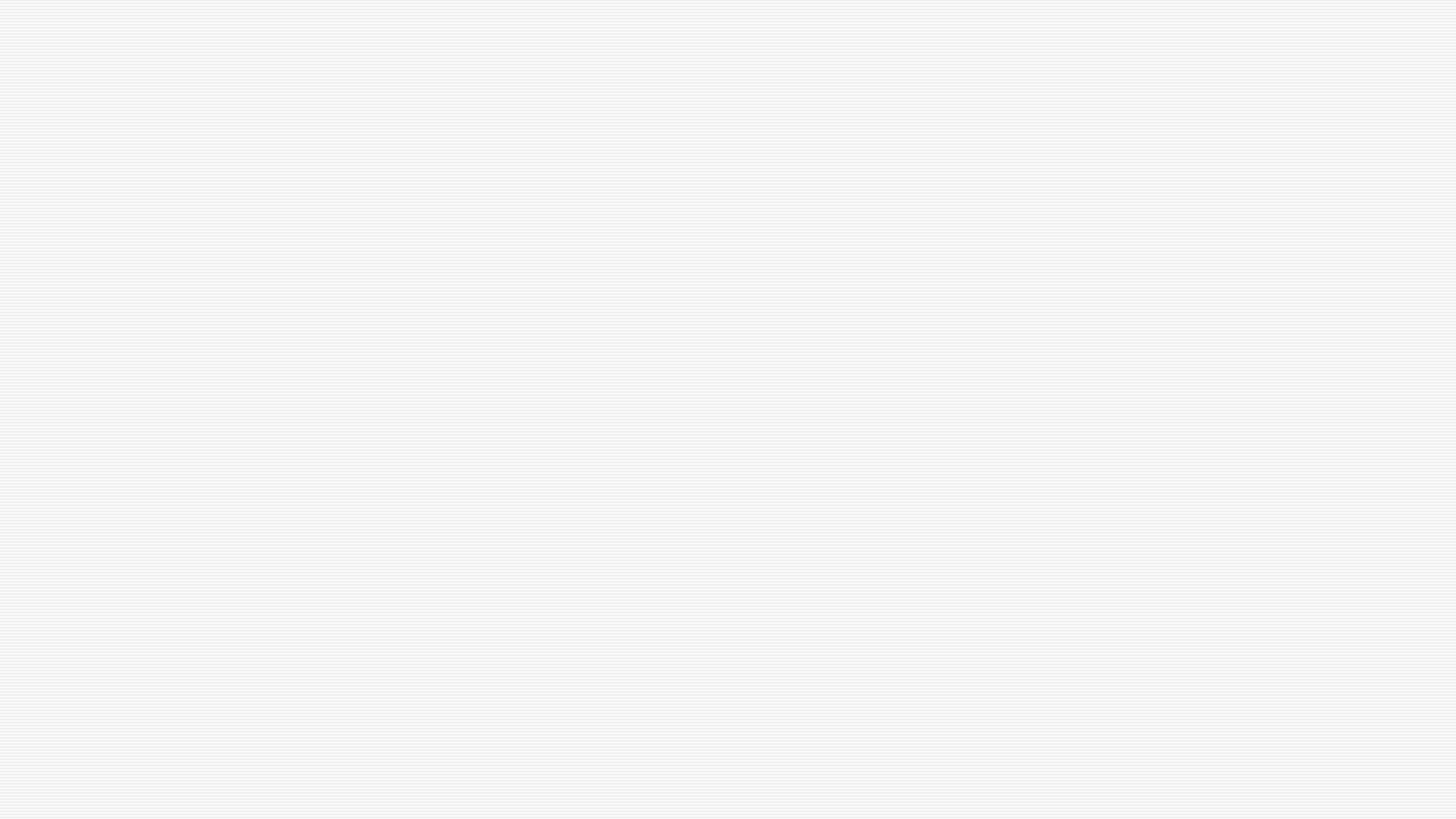 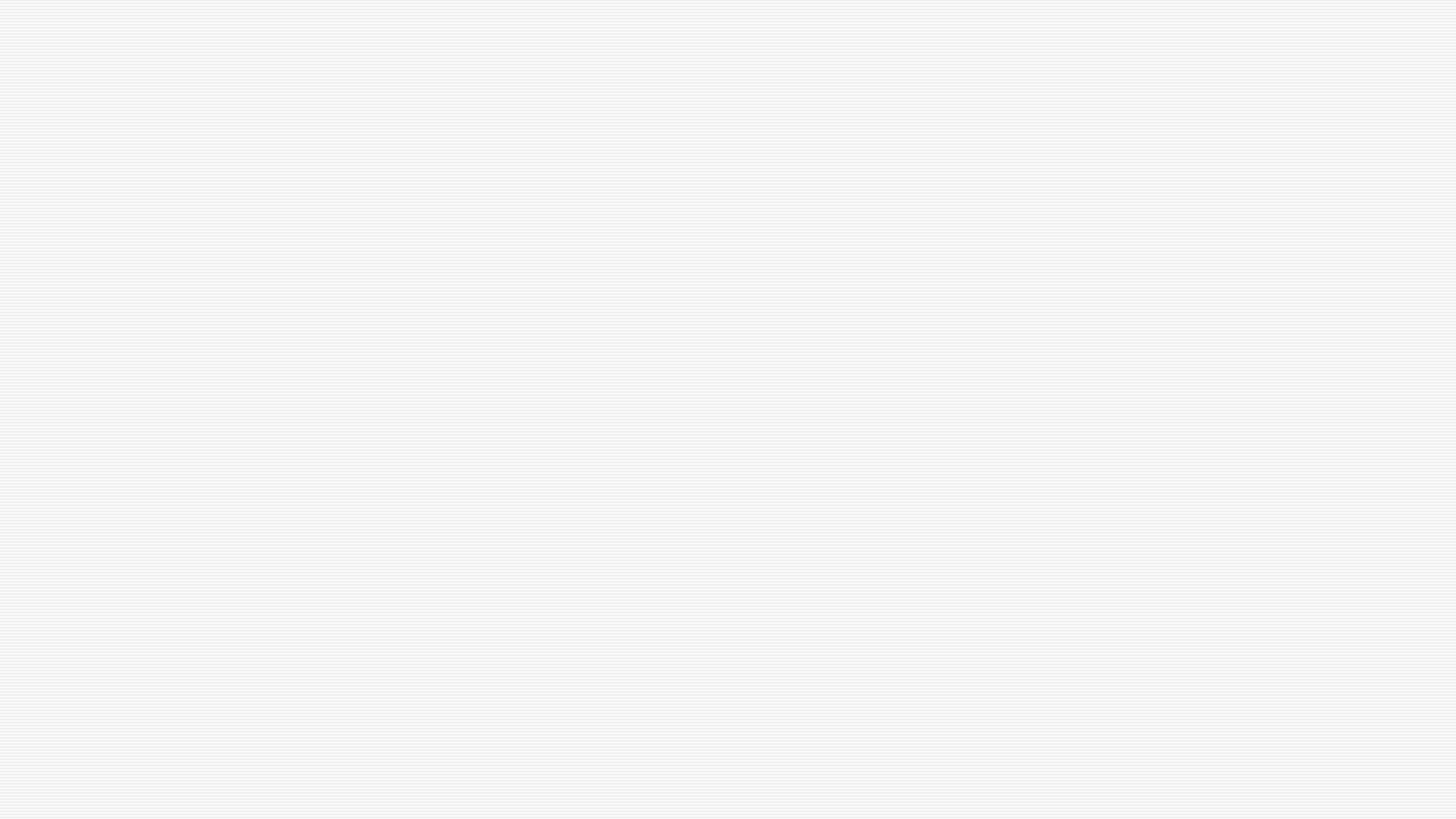 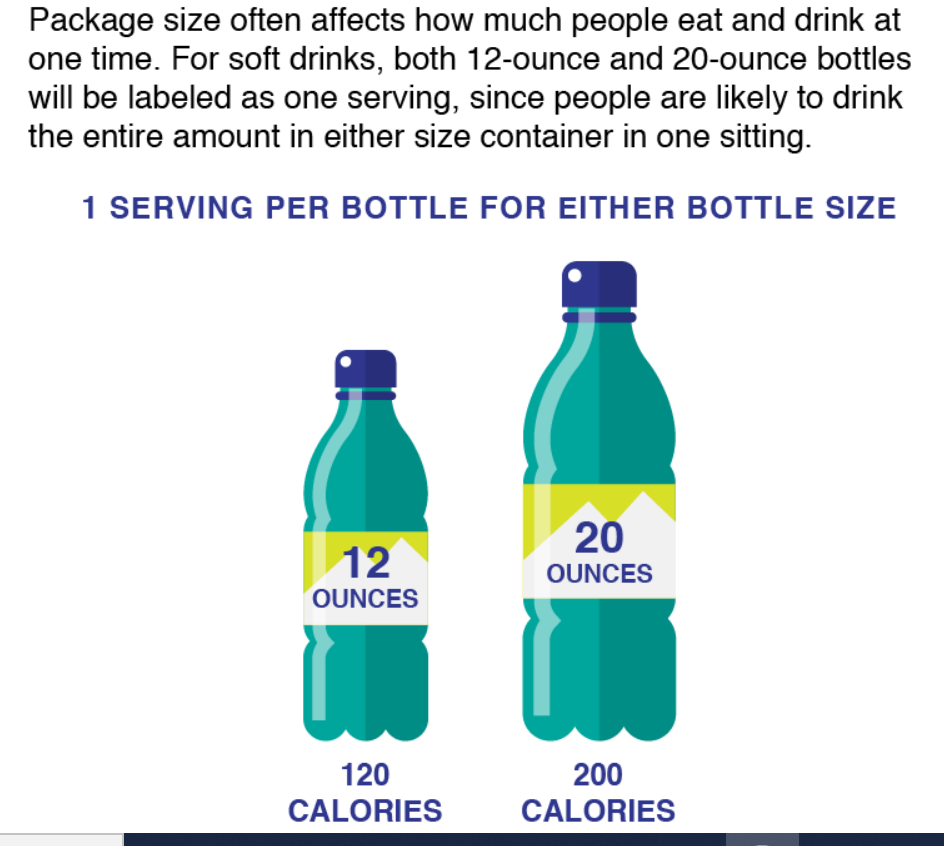 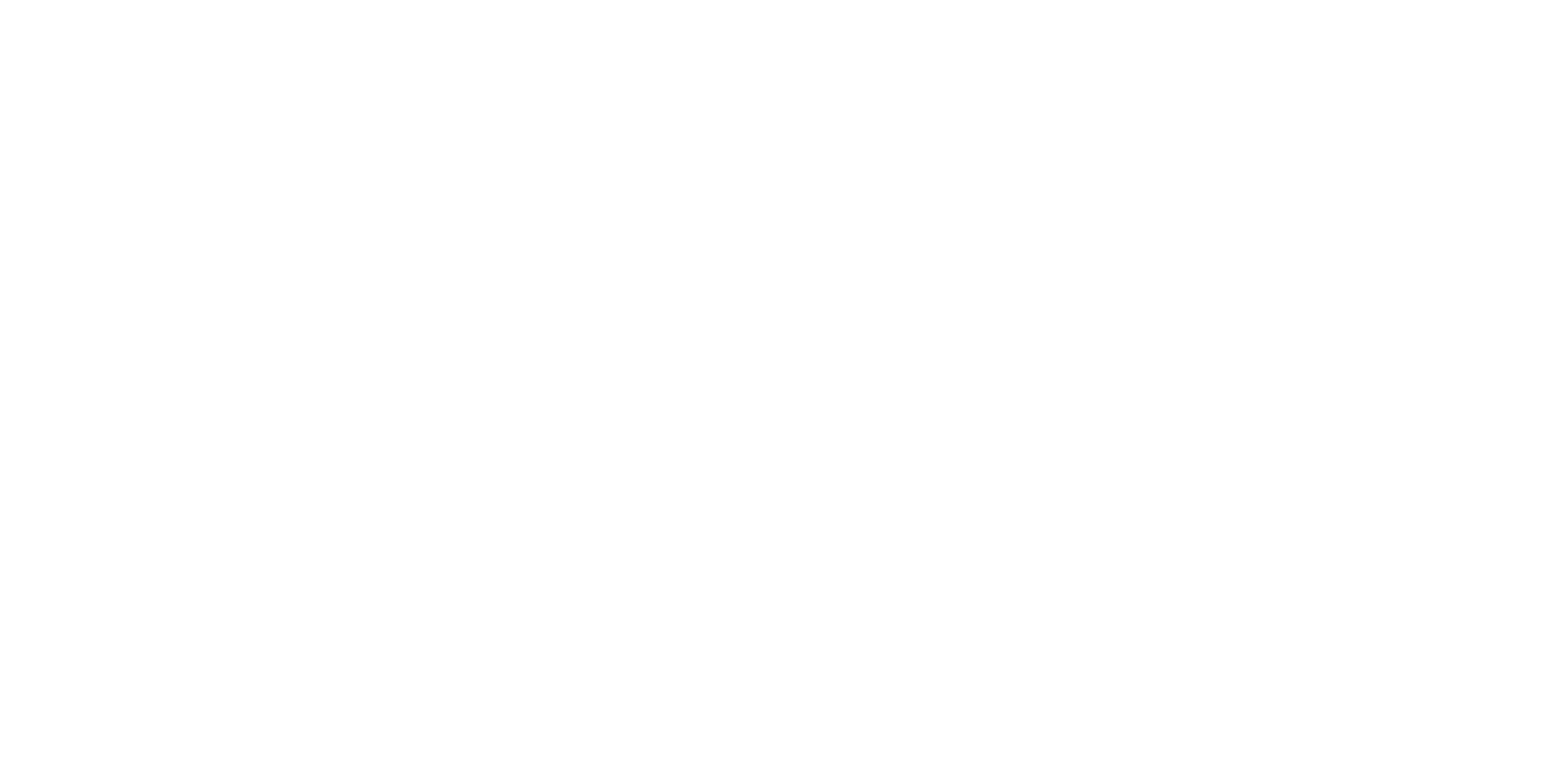 What you will see on a Nutrition label
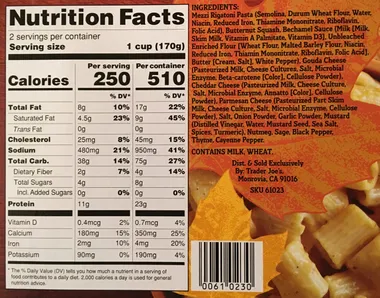 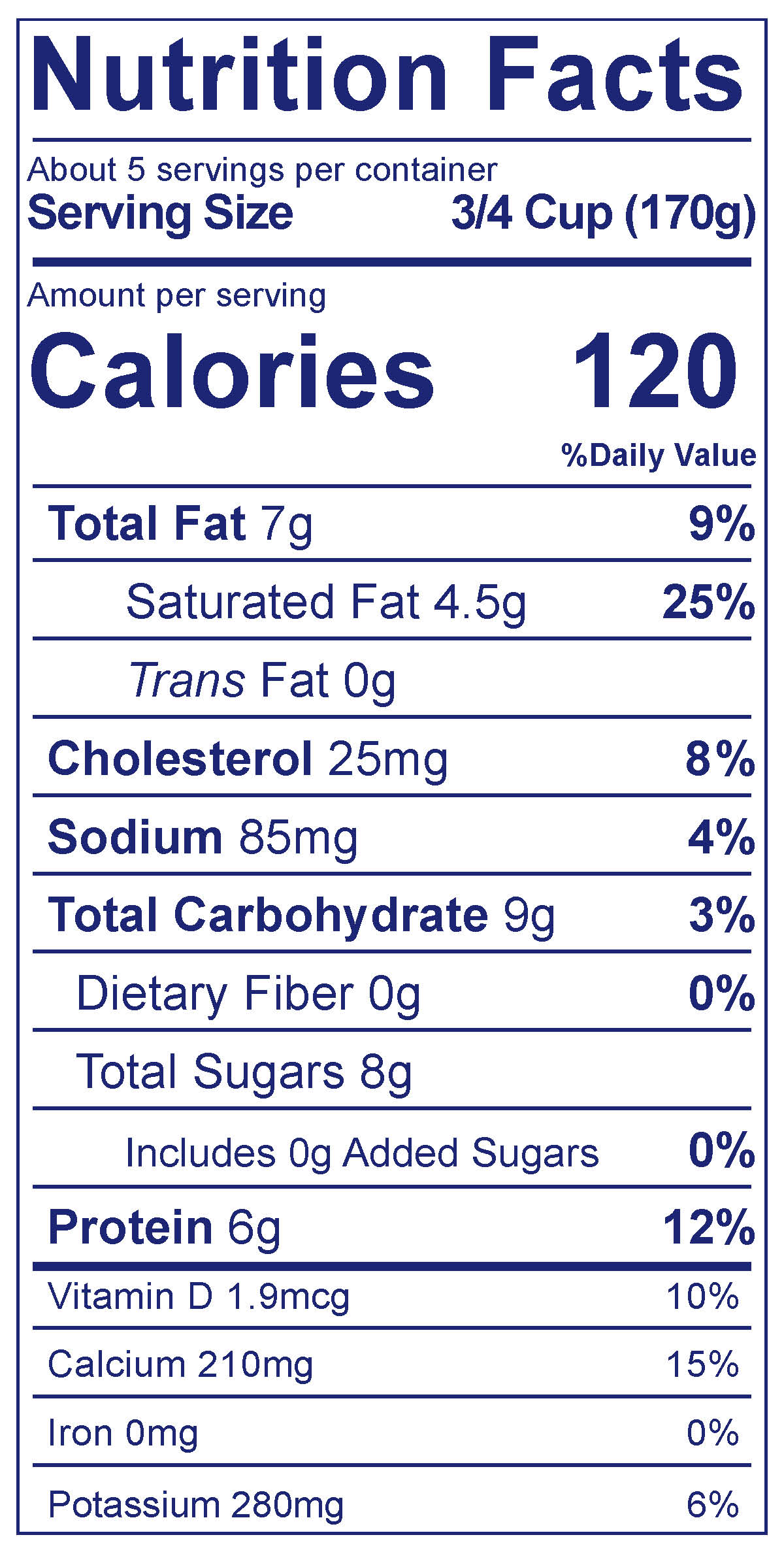 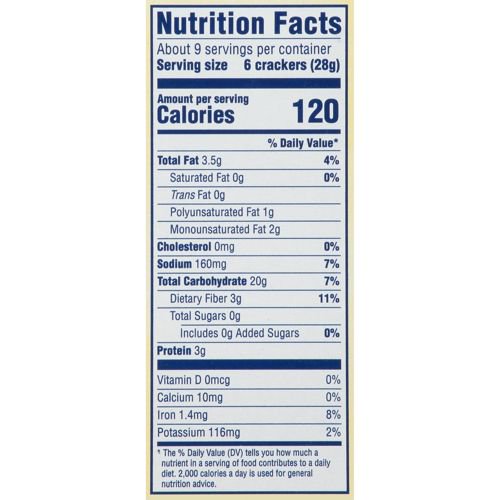 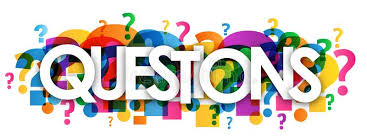 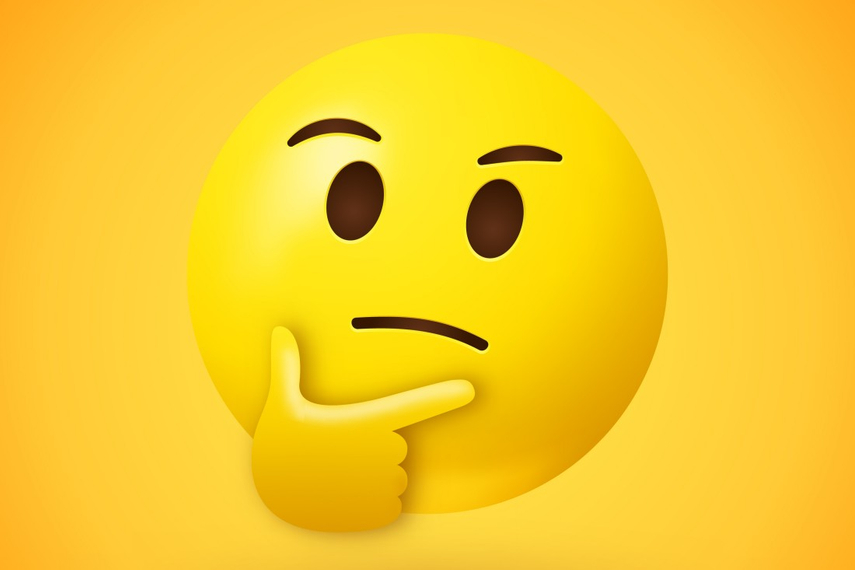 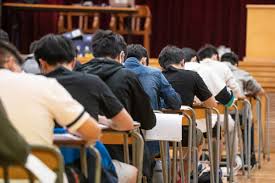 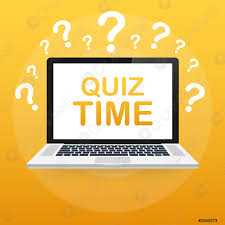